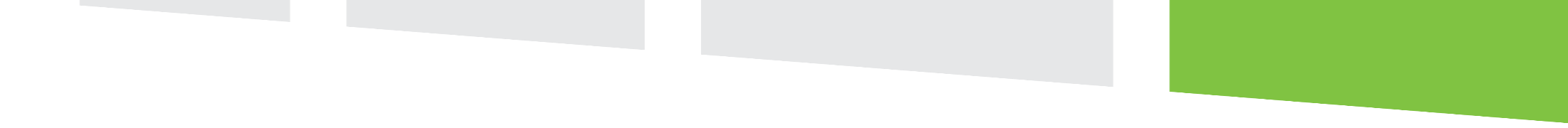 Tramwaje Śląskie S.A.
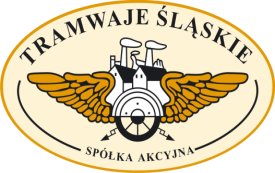 Kwiecień 2022 r.
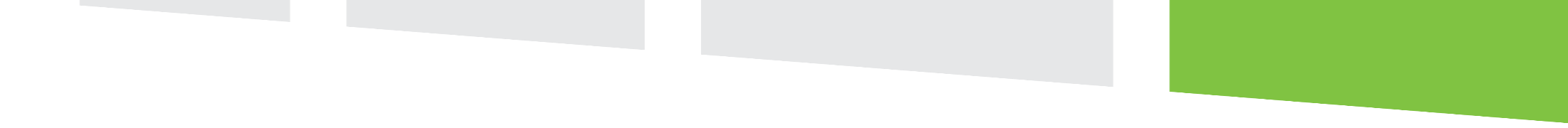 „Zintegrowany Projekt modernizacji i rozwoju infrastruktury tramwajowej w Aglomeracji Śląsko – Zagłębiowskiej wraz z zakupem taboru tramwajowego”
Projekt współfinansowany przez Unię Europejską ze środków Funduszu Spójności 
w ramach Programu Operacyjnego Infrastruktura i Środowisko na lata 2014 - 2020
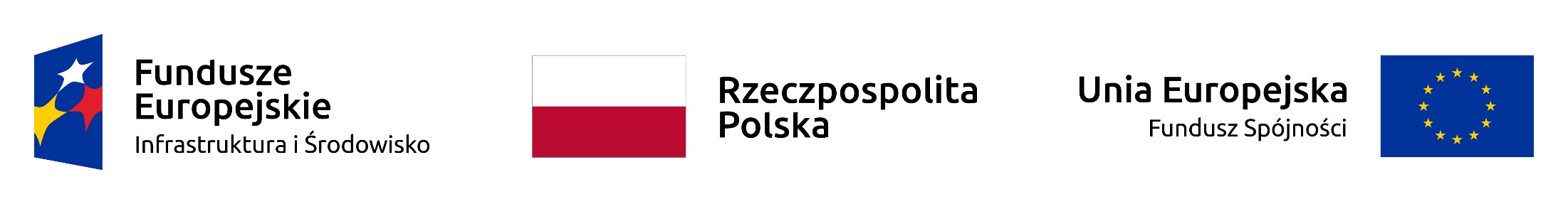 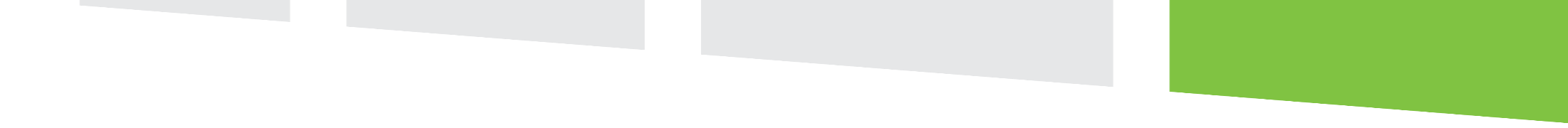 Projekt pn. „Zintegrowany Projekt modernizacji i rozwoju infrastruktury tramwajowej w Aglomeracji Śląsko – Zagłębiowskiej wraz z zakupem taboru tramwajowego” został podzielony na 3 etapy:

Etap I obejmuje 26 zadań infrastrukturalnych, zadanie związane z zakupem taboru oraz zadanie dotyczące zakupu specjalistycznych pojazdów technicznych,
Etap II obejmuje 12 zadań infrastrukturalnych,
Etap III obejmuje 4 zadania infrastrukturalne, zadanie związane z zakupem pojazdów specjalistycznych i technicznych.
Zakres finansowy:
szacunkowy maksymalny koszt całkowity: 1 278 240 117,81 zł,
maksymalna kwota wydatków kwalifikowanych:  916 255 985,65 zł,
kwota dofinansowania: 599 596 904,77 zł

Zakres rzeczowy:
2 zadania związane z budową nowych torowisk (ok. 9,0 kmtp),
40 zadań związanych z modernizacją istniejących torowisk (ok. 115,67 kmtp),
55 nowych wagonów tramwajowych,
8 pojazdów specjalistycznych (2 sieciowe, 4 torowe, szlifierka, ratunkowy).
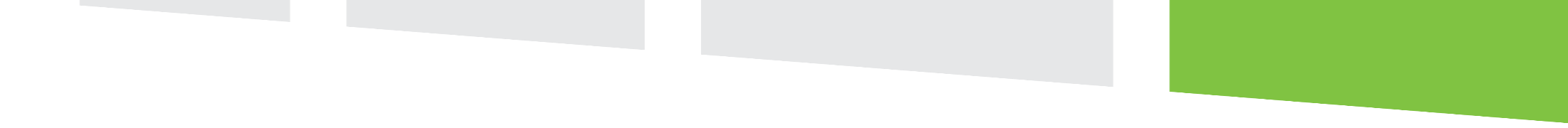 Lokalizacja zadań w Sosnowcu
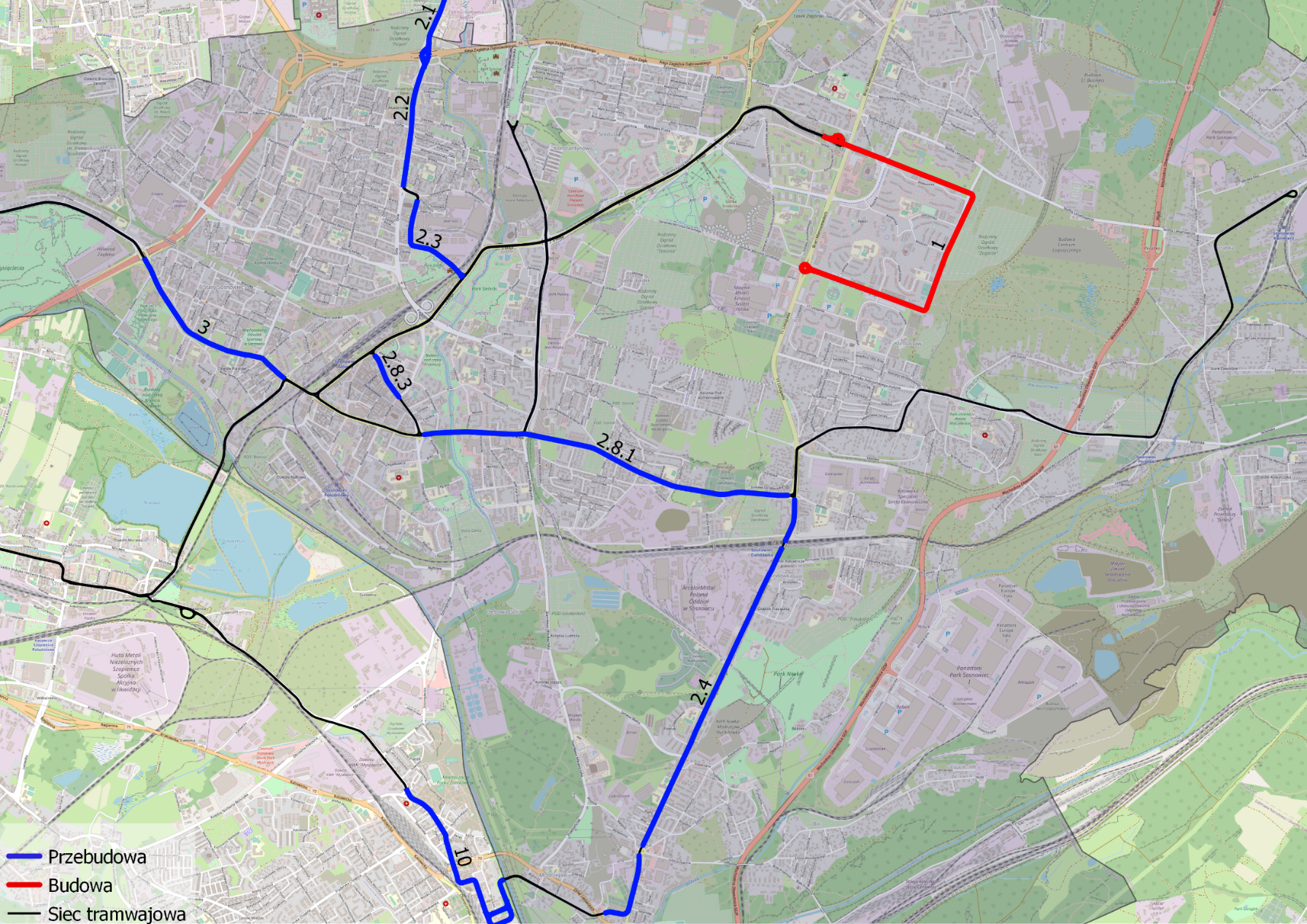 Wykaz zadań
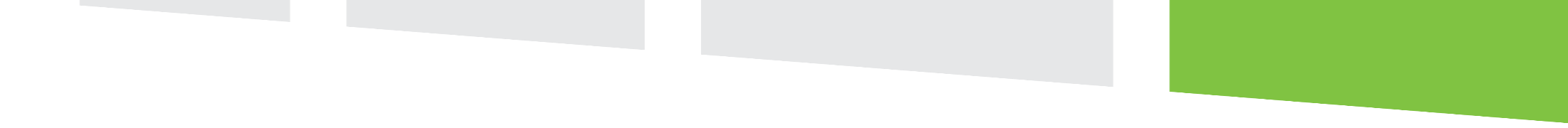 „Budowa linii tramwajowej w dzielnicy Zagórze od pętli tramwajowej do ronda Jana Pawła II w Sosnowcu”
DANE ZADANIA:
Formuła zadania: 			Projektuj - Buduj
Termin realizacji:   			23.04.2020 r. ÷ 23.01.2023 r.
Wartość umowna:			88 899 150,22 zł netto
Dwutorowa linia tramwajowa o długości ok. 7100 mtp 
Konstrukcja torowiska: torowisko klasyczne, tor na podlewie ciągłym, tor na podlewie punktowym
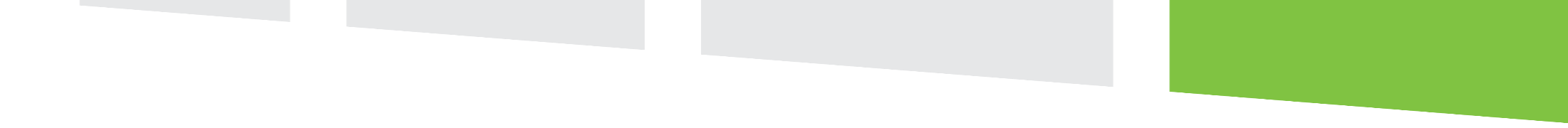 „Budowa linii tramwajowej w dzielnicy Zagórze od pętli tramwajowej do ronda Jana Pawła II w Sosnowcu”
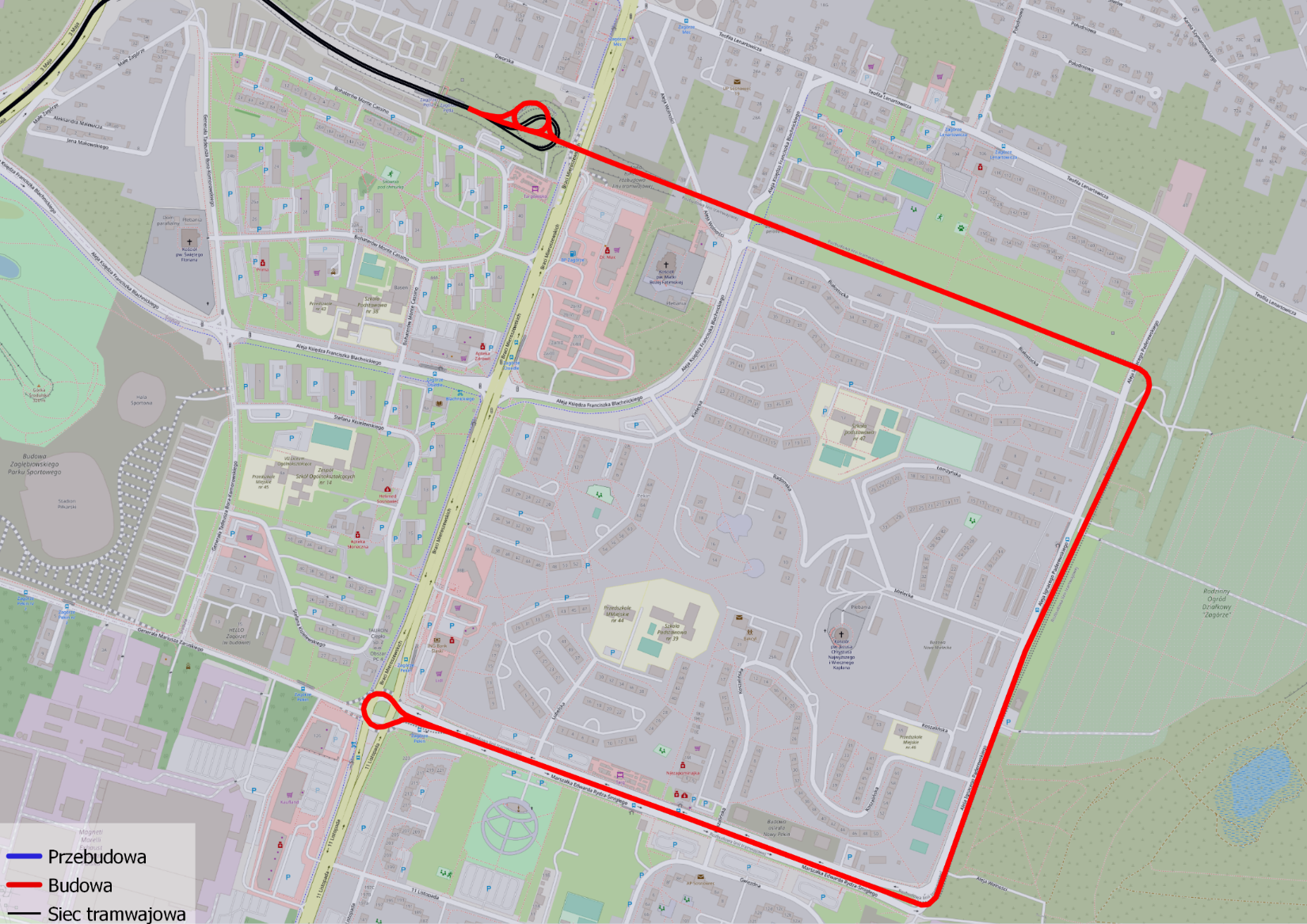 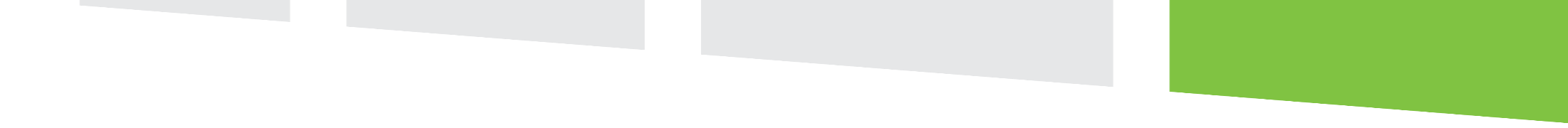 „Budowa linii tramwajowej w dzielnicy Zagórze od pętli tramwajowej do ronda Jana Pawła II w Sosnowcu”
PRZEDMIOT ZAMÓWIENIA:

Zaprojektowanie w systemie optymalizacji dokumentacji projektowej pierwotnej wraz z uzyskaniem wszystkich niezbędnych decyzji i pozwoleń oraz budową linii tramwajowej na trasie:
od dotychczasowej pętli tramwajowej poprzez dwupoziomowe skrzyżowanie z ul. Braci Mieroszewskich (tunel), 
jednopoziomowe skrzyżowanie z al. Wolności oraz z ul. Ks. F. Blachnickiego, 
wzdłuż obustronnej zabudowy ul. Białostockiej, 
wzdłuż jednostronnej zabudowy al. I. Paderewskiego i dwustronnej zabudowy przy ul. Marszałka Edwarda Rydza Śmigłego,
do skrzyżowania ulic: Braci Mieroszewskich – 11-go Listopada (rondo Jana Pawła II), gdzie planowane jest zakończenie trasy pętlą tramwajową.
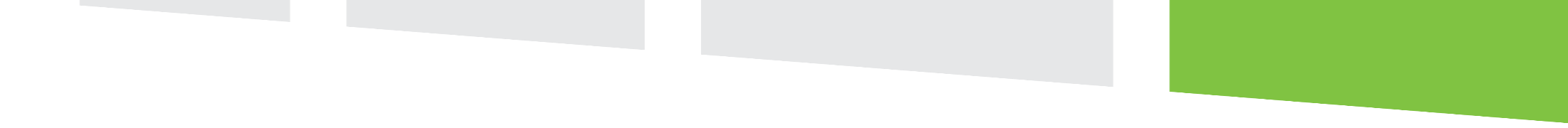 „Budowa linii tramwajowej w dzielnicy Zagórze od pętli tramwajowej do ronda Jana Pawła II w Sosnowcu”
AKTUALNIE PROWADZONE SĄ PRACE W ZAKRESIE:
Przebudowy infrastruktury podziemnej (teletechnicznej, energetycznej, oświetlenia ulicznego) – rejon ronda Jana Pawła II
Budowy kanalizacji deszczowej i wodociągu w rejonie ronda Jana Pawła II
Zbrojenia segmentu klatek schodowych i szybu windowego – Węzeł Przesiadkowy
Montaż fundamentów słupów trakcyjnych – rejon ronda Jana Pawła II
Roboty torowe na pętli tramwajowej oraz ulic objętych inwestycją
Budowy podstacji trakcyjnej
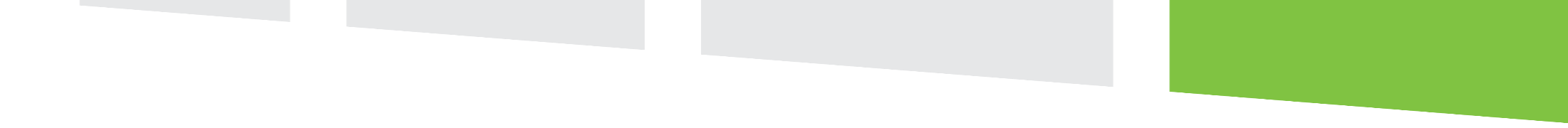 „Budowa linii tramwajowej w dzielnicy Zagórze od pętli tramwajowej do ronda Jana Pawła II w Sosnowcu”
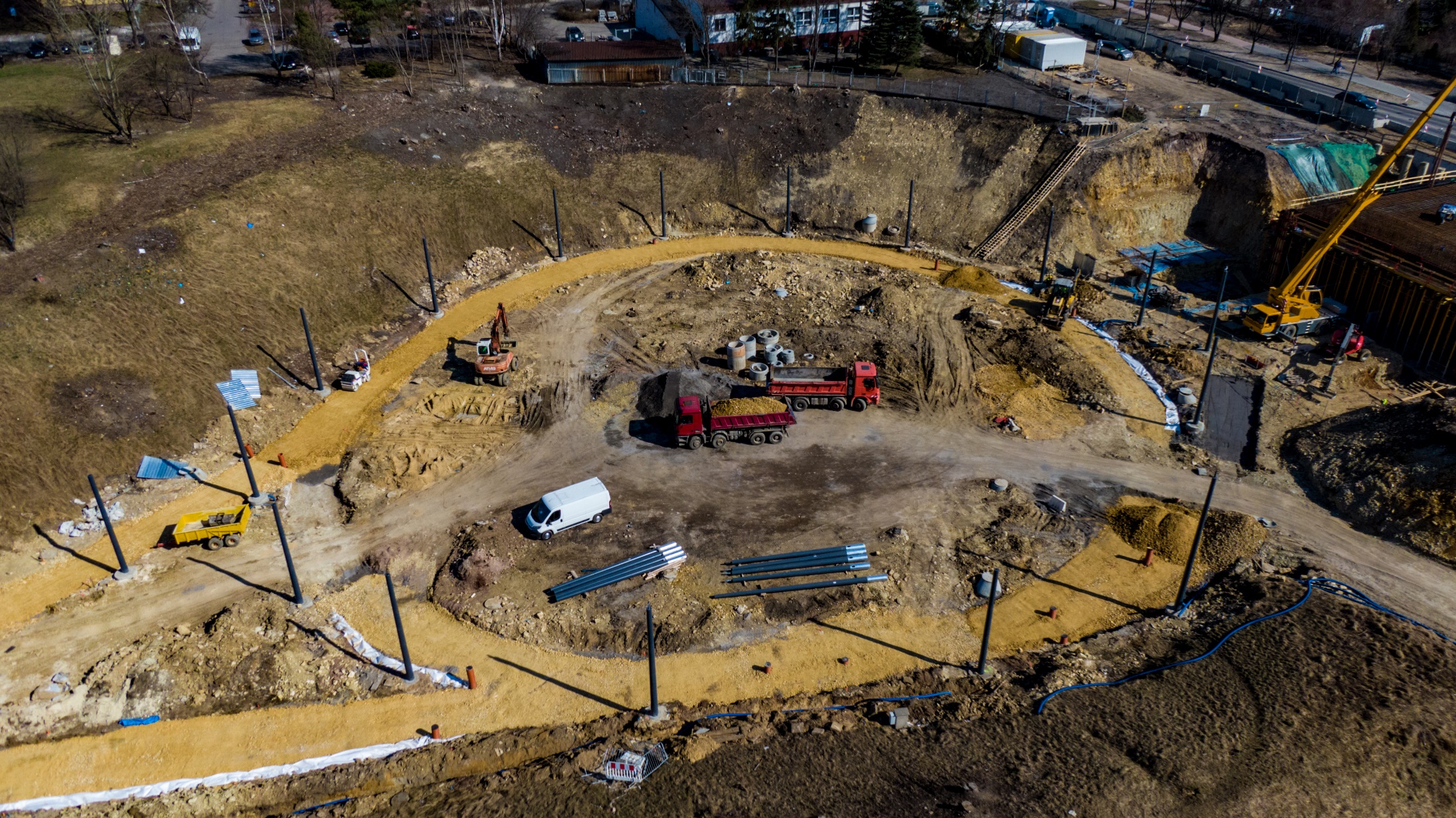 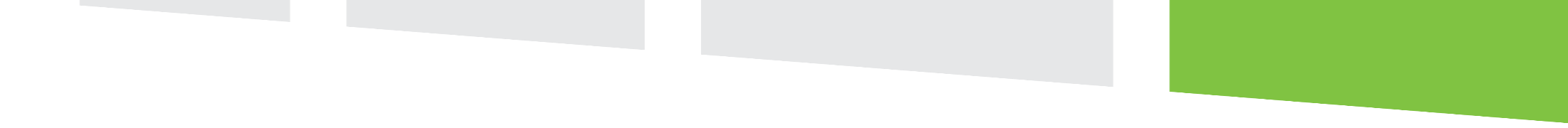 „Budowa linii tramwajowej w dzielnicy Zagórze od pętli tramwajowej do ronda Jana Pawła II w Sosnowcu”
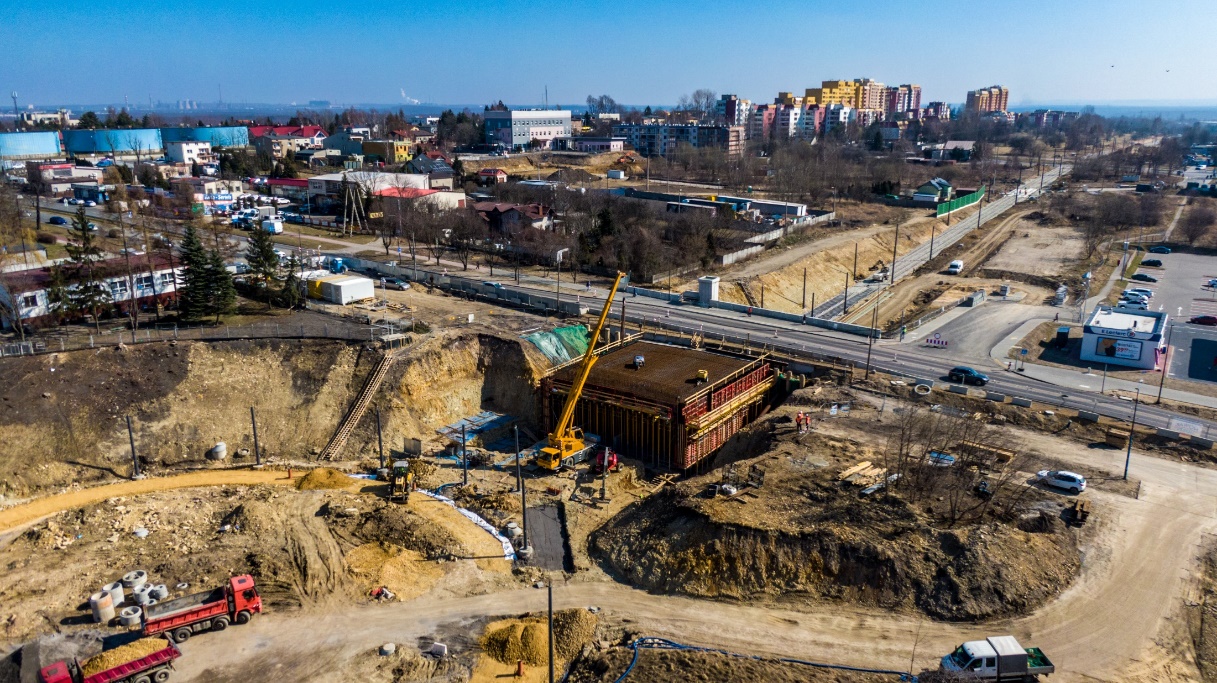 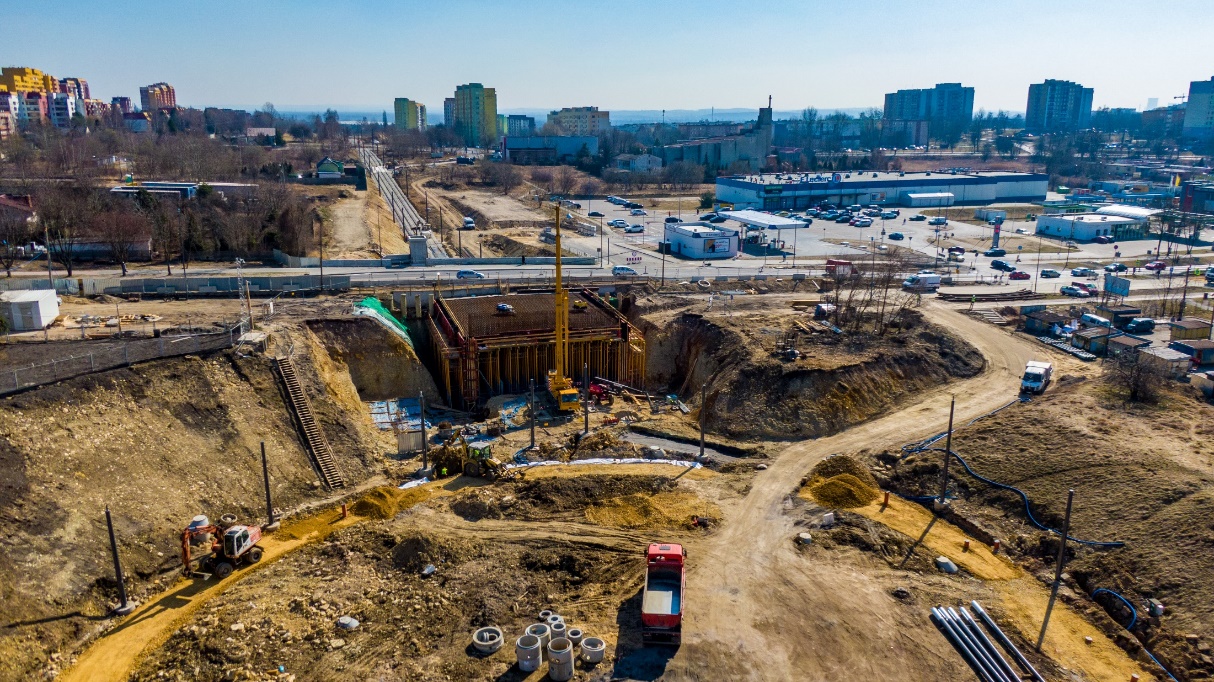 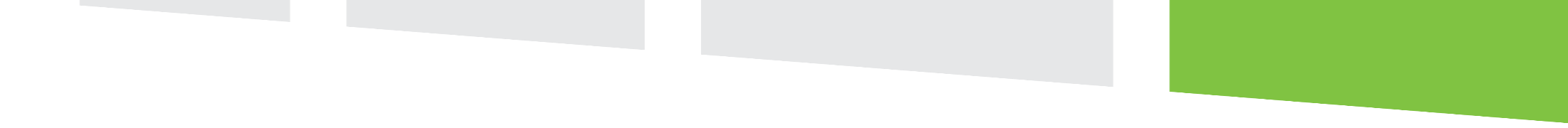 „Budowa linii tramwajowej w dzielnicy Zagórze od pętli tramwajowej do ronda Jana Pawła II w Sosnowcu”
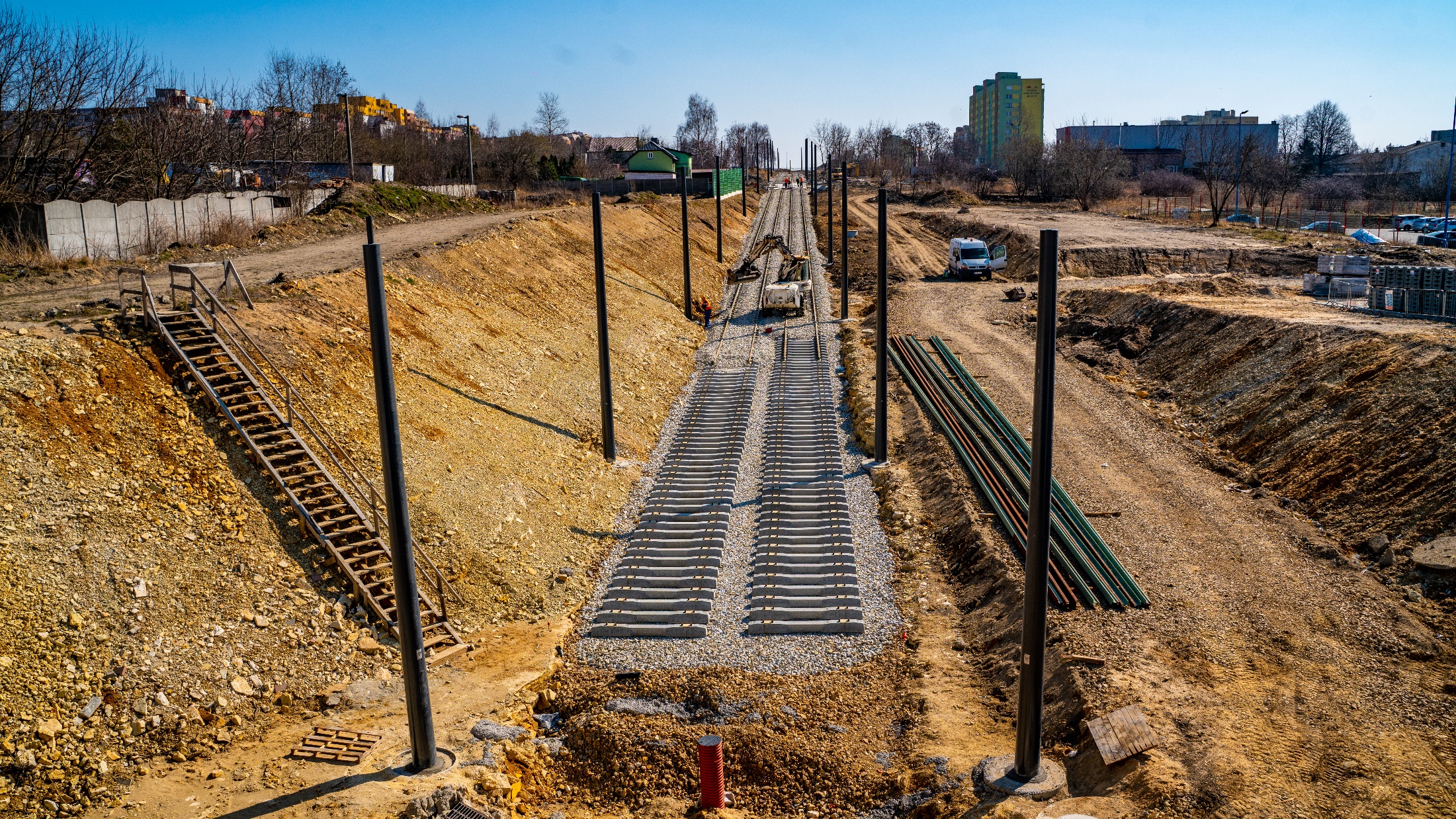 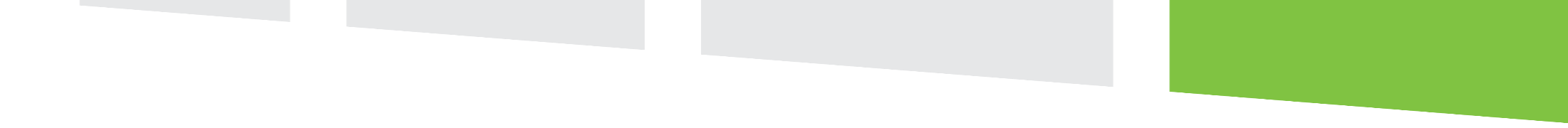 „Budowa linii tramwajowej w dzielnicy Zagórze od pętli tramwajowej do ronda Jana Pawła II w Sosnowcu”
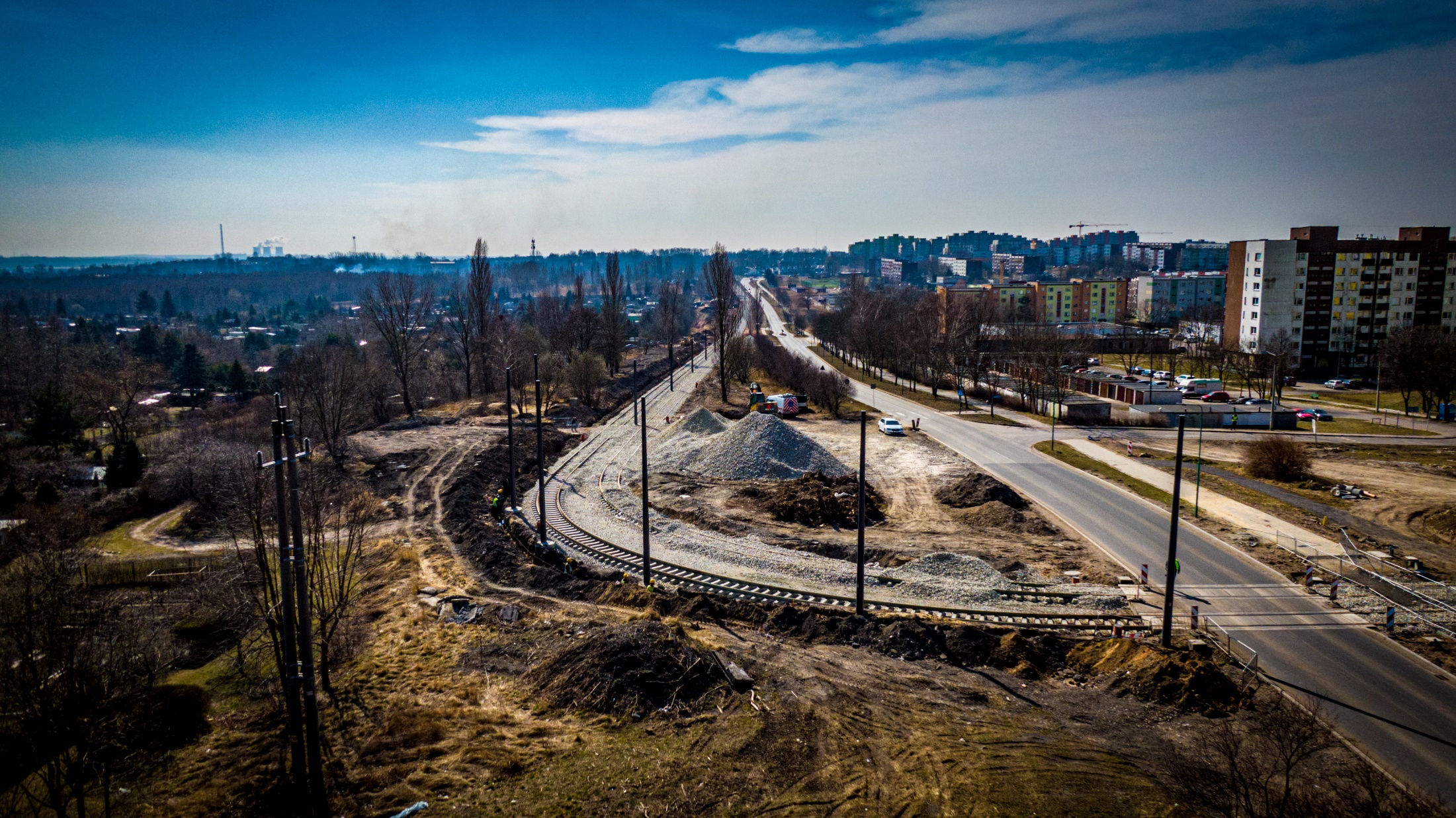 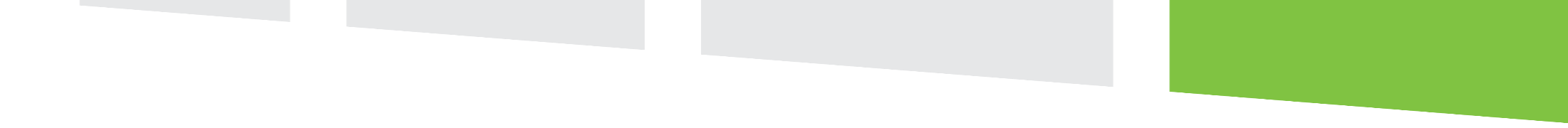 „Budowa linii tramwajowej w dzielnicy Zagórze od pętli tramwajowej do ronda Jana Pawła II w Sosnowcu”
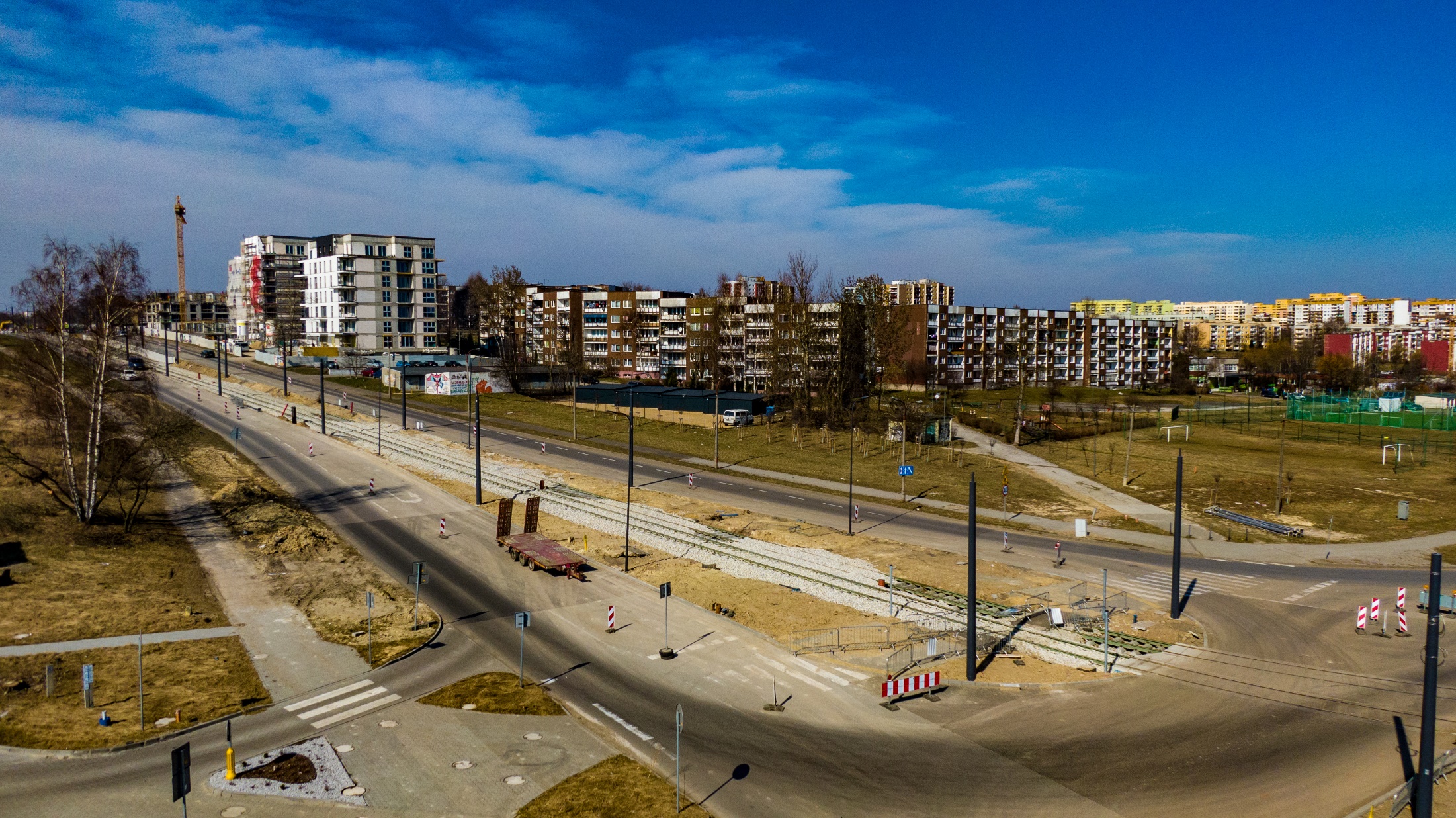 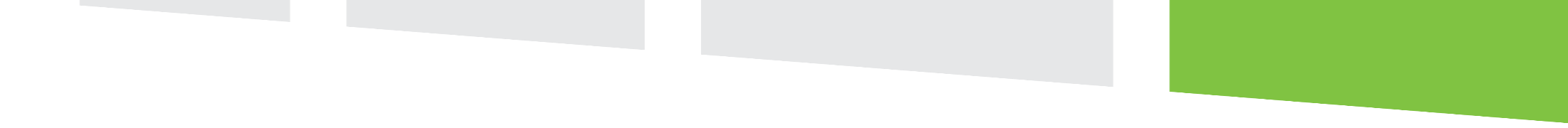 „Budowa linii tramwajowej w dzielnicy Zagórze od pętli tramwajowej do ronda Jana Pawła II w Sosnowcu”
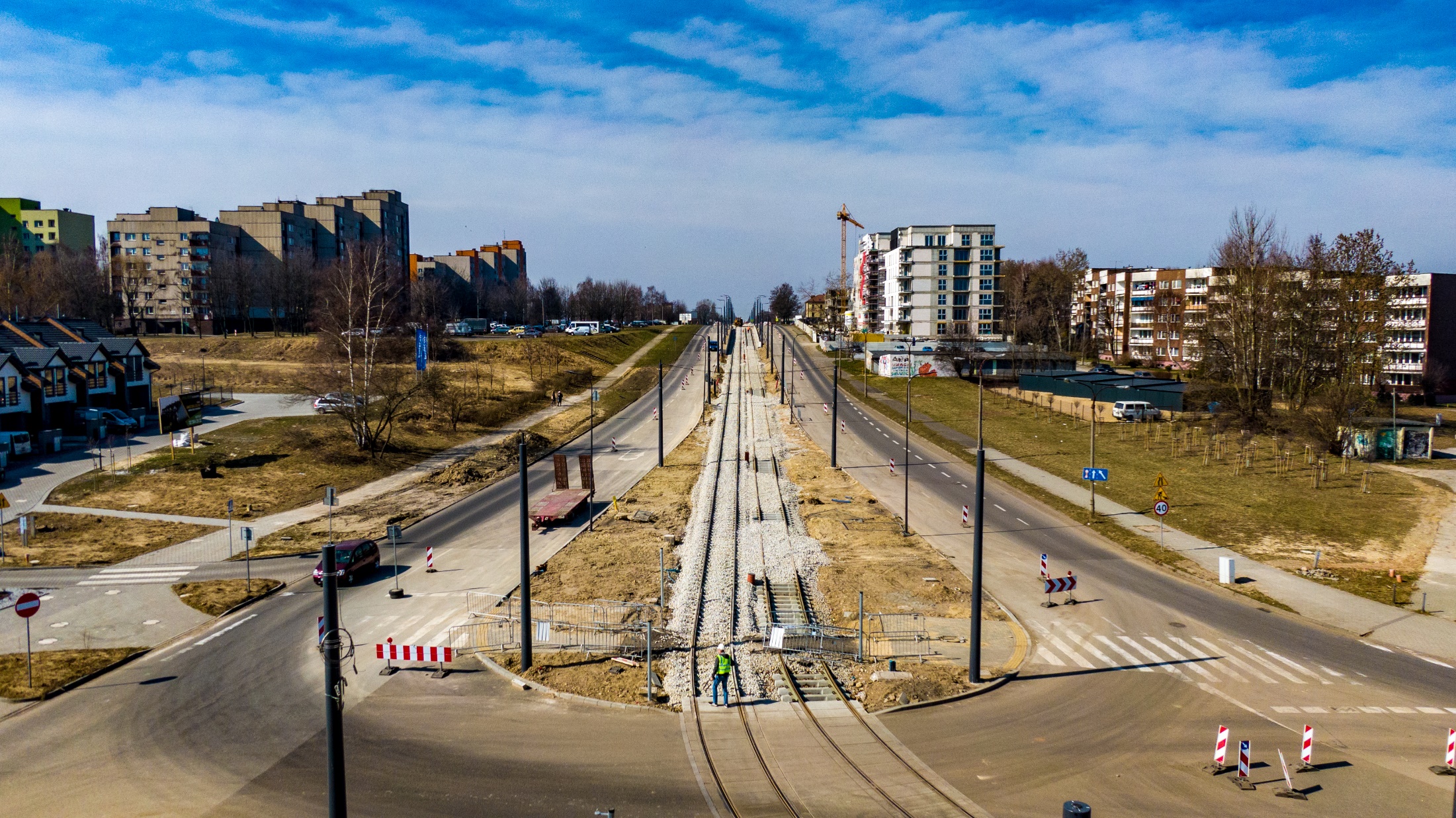 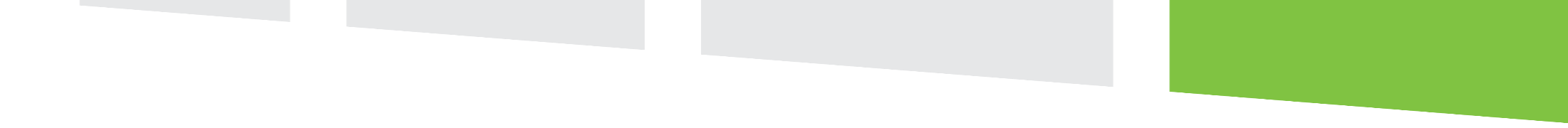 „Budowa linii tramwajowej w dzielnicy Zagórze od pętli tramwajowej do ronda Jana Pawła II w Sosnowcu”
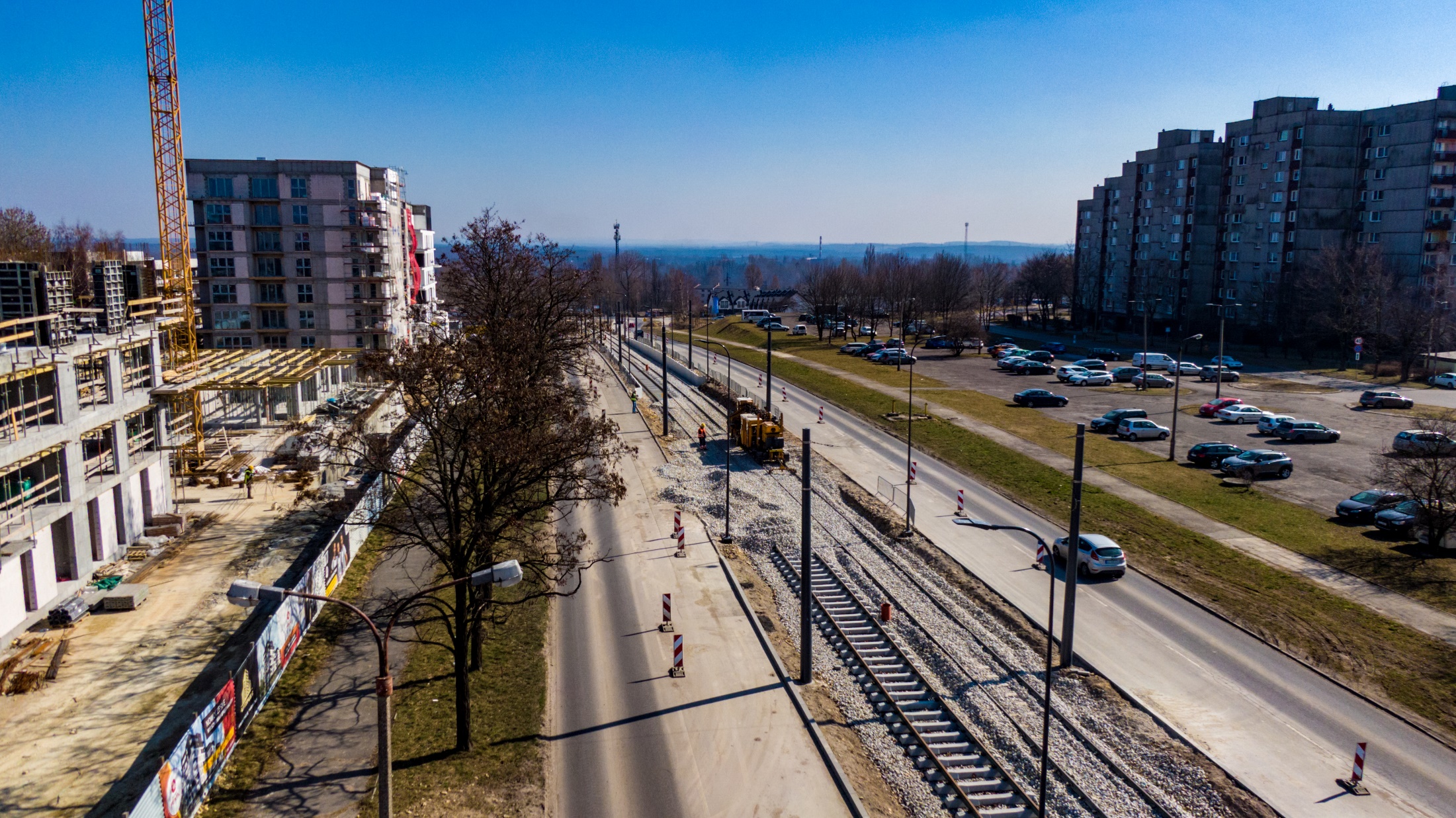 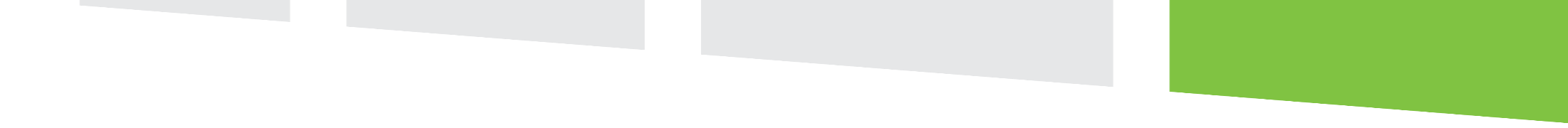 „Budowa linii tramwajowej w dzielnicy Zagórze od pętli tramwajowej do ronda Jana Pawła II w Sosnowcu”
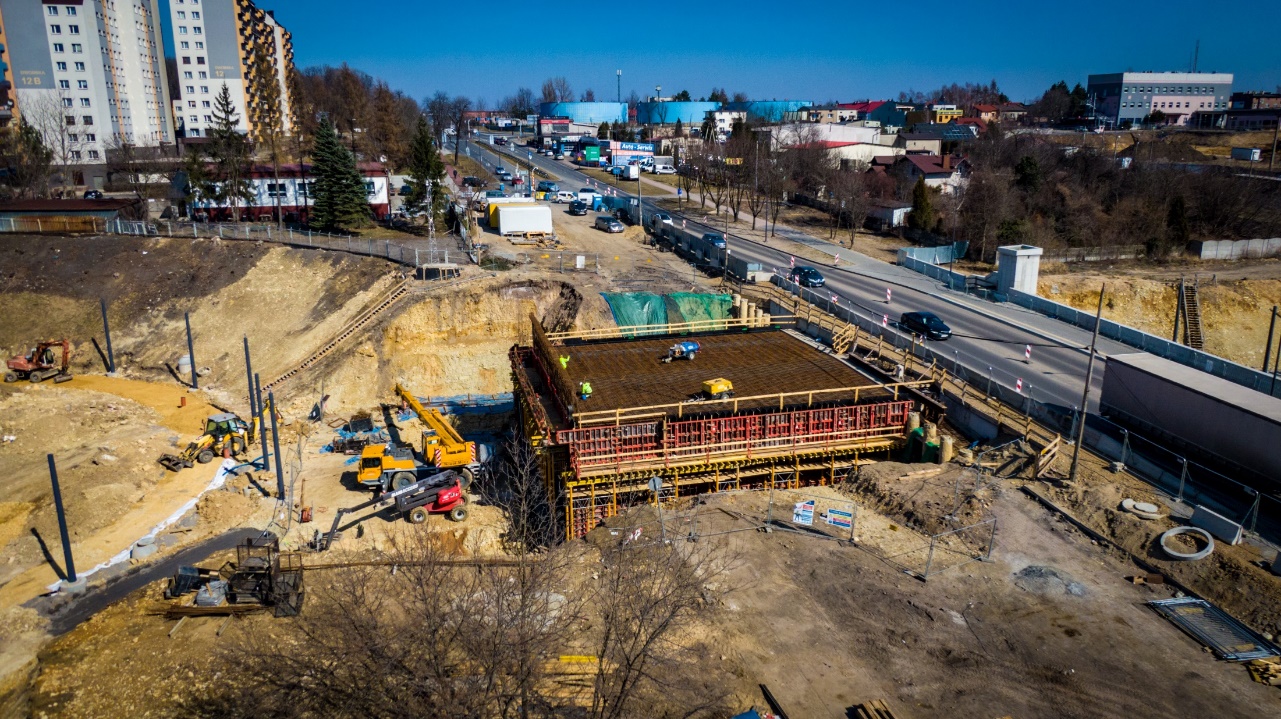 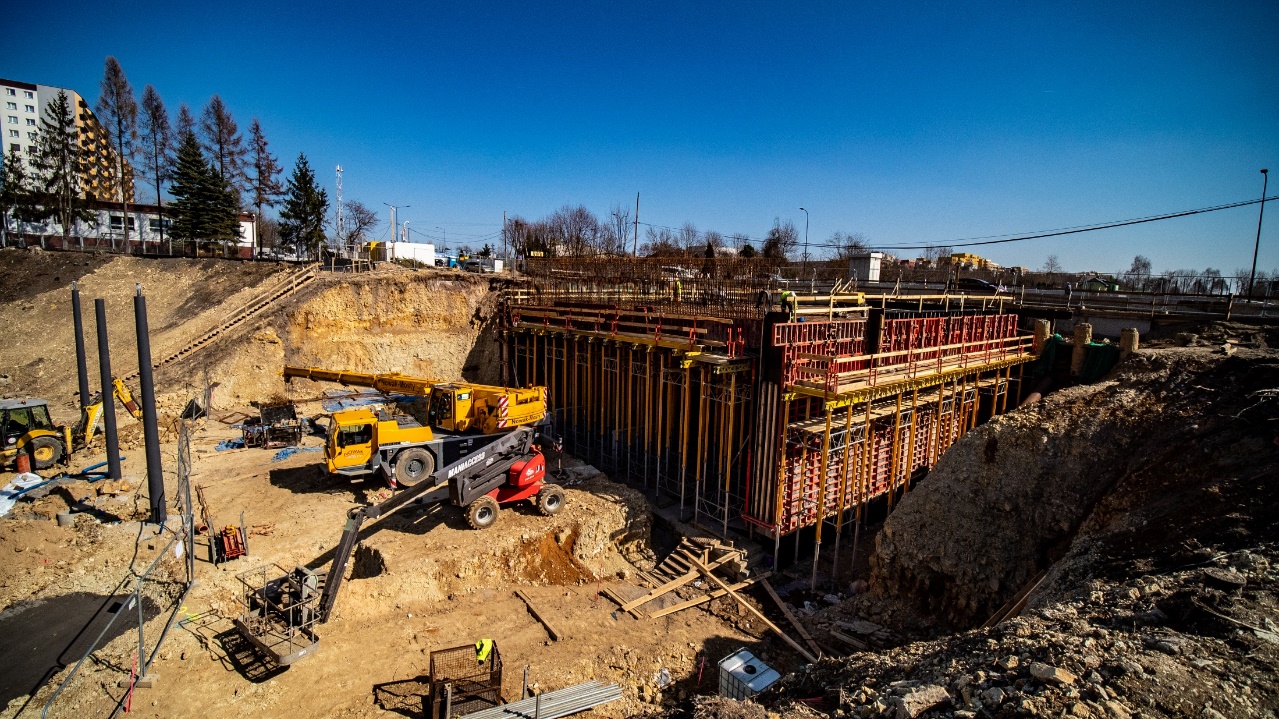 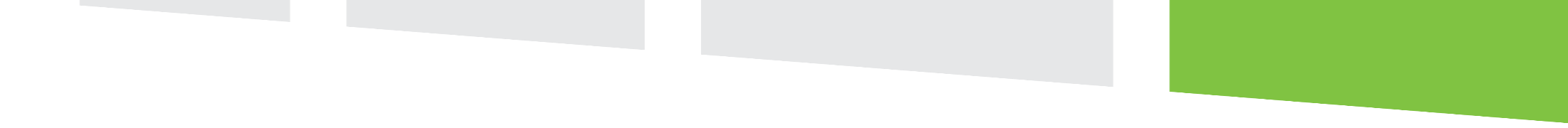 „Budowa linii tramwajowej w dzielnicy Zagórze od pętli tramwajowej do ronda Jana Pawła II w Sosnowcu”
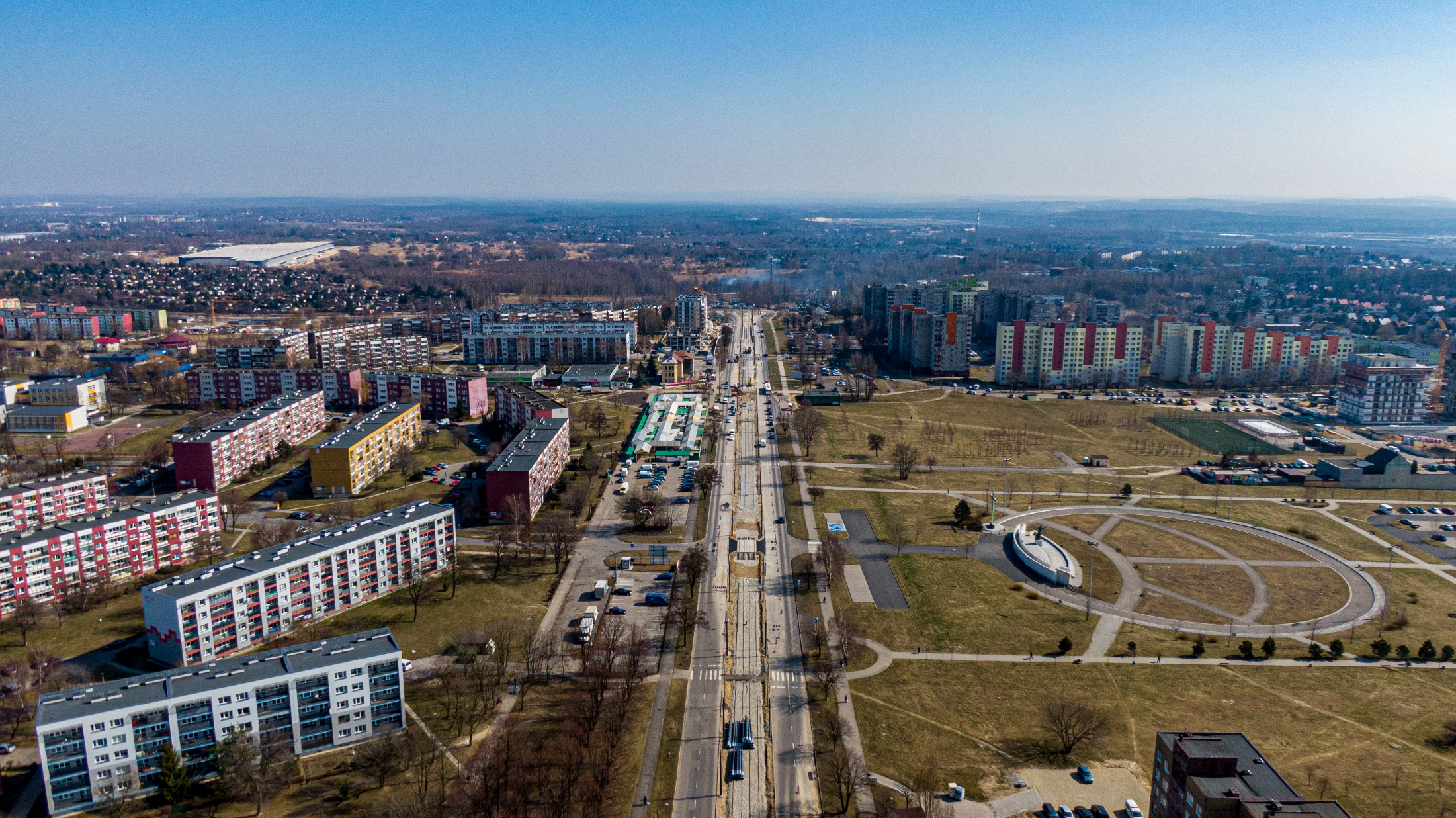 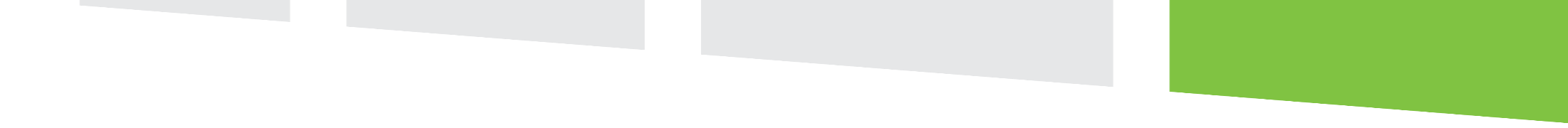 „Budowa linii tramwajowej w dzielnicy Zagórze od pętli tramwajowej do ronda Jana Pawła II w Sosnowcu”
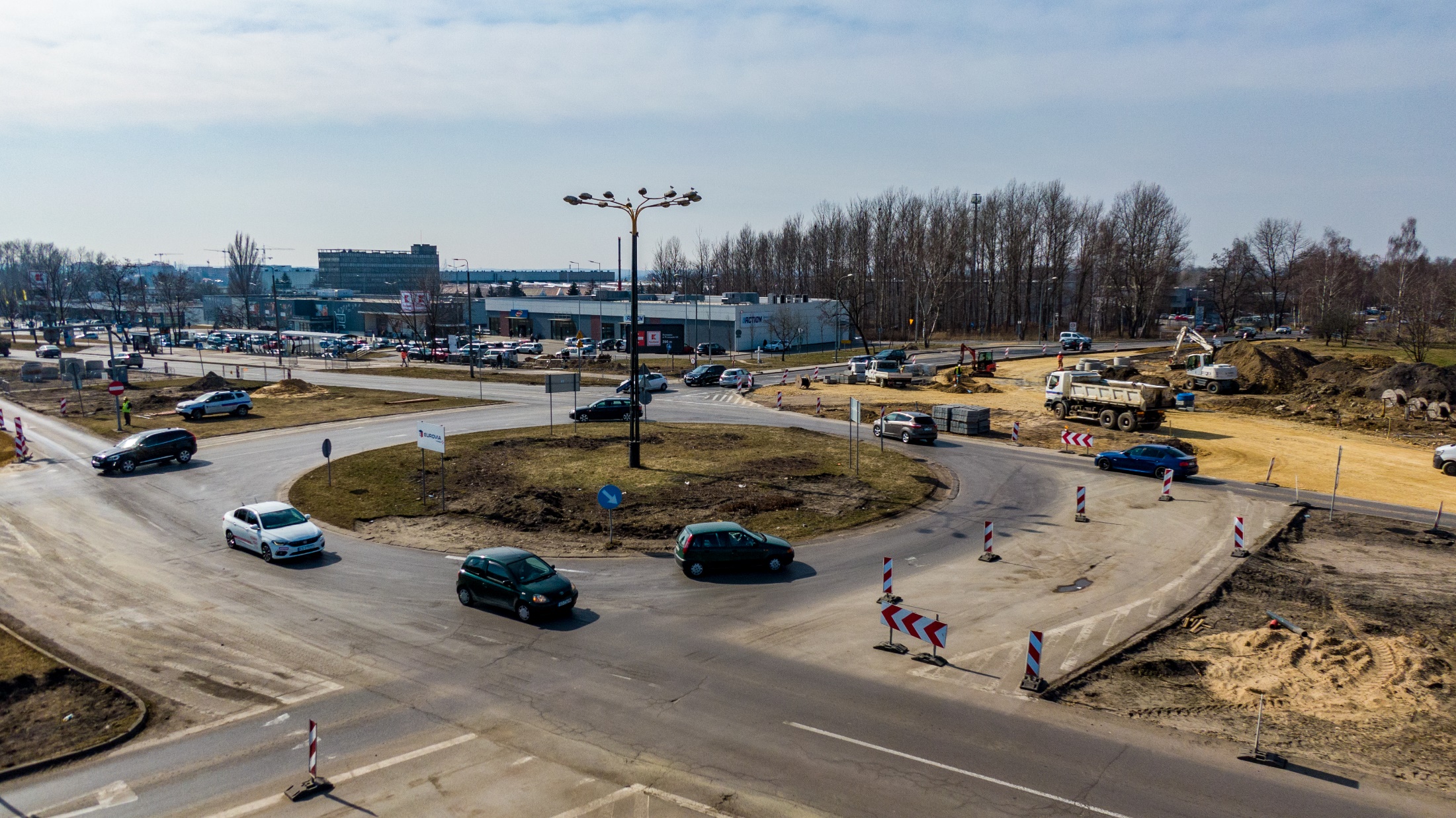 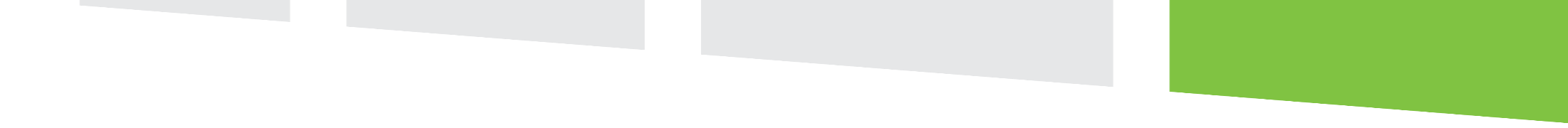 „Przebudowa infrastruktury tramwajowej w ciągu ul. Wojska Polskiego w Sosnowcu, od ul. Gen. Andersa do ul. Orląt Lwowskich (dobudowa drugiego toru)”
DANE ZADANIA:
Formuła zadania: 			Buduj
Termin realizacji:   			na etapie wyboru Wykonawcy
Wartość oferty:			39 796 375,29 zł netto
Jednotorowa (miejscami dwutorowa) linia tramwajowa o długości ok. 5780 mtp 
Konstrukcja torowiska: torowisko klasyczne, konstrukcja podsypkowa na podkładach wraz z przebudową elementów zagospodarowania pasa drogowego wzdłuż torowiska
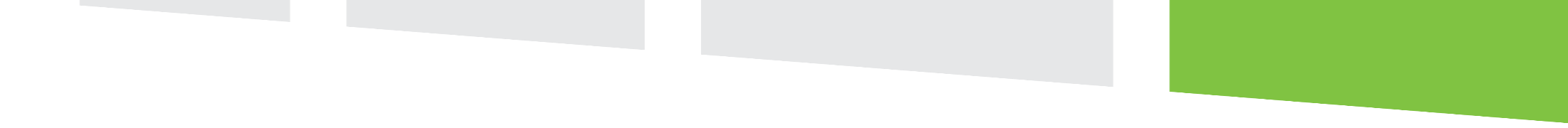 „Przebudowa infrastruktury tramwajowej w ciągu ul. Wojska Polskiego w Sosnowcu, od ul. Gen. Andersa do ul. Orląt Lwowskich (dobudowa drugiego toru)”
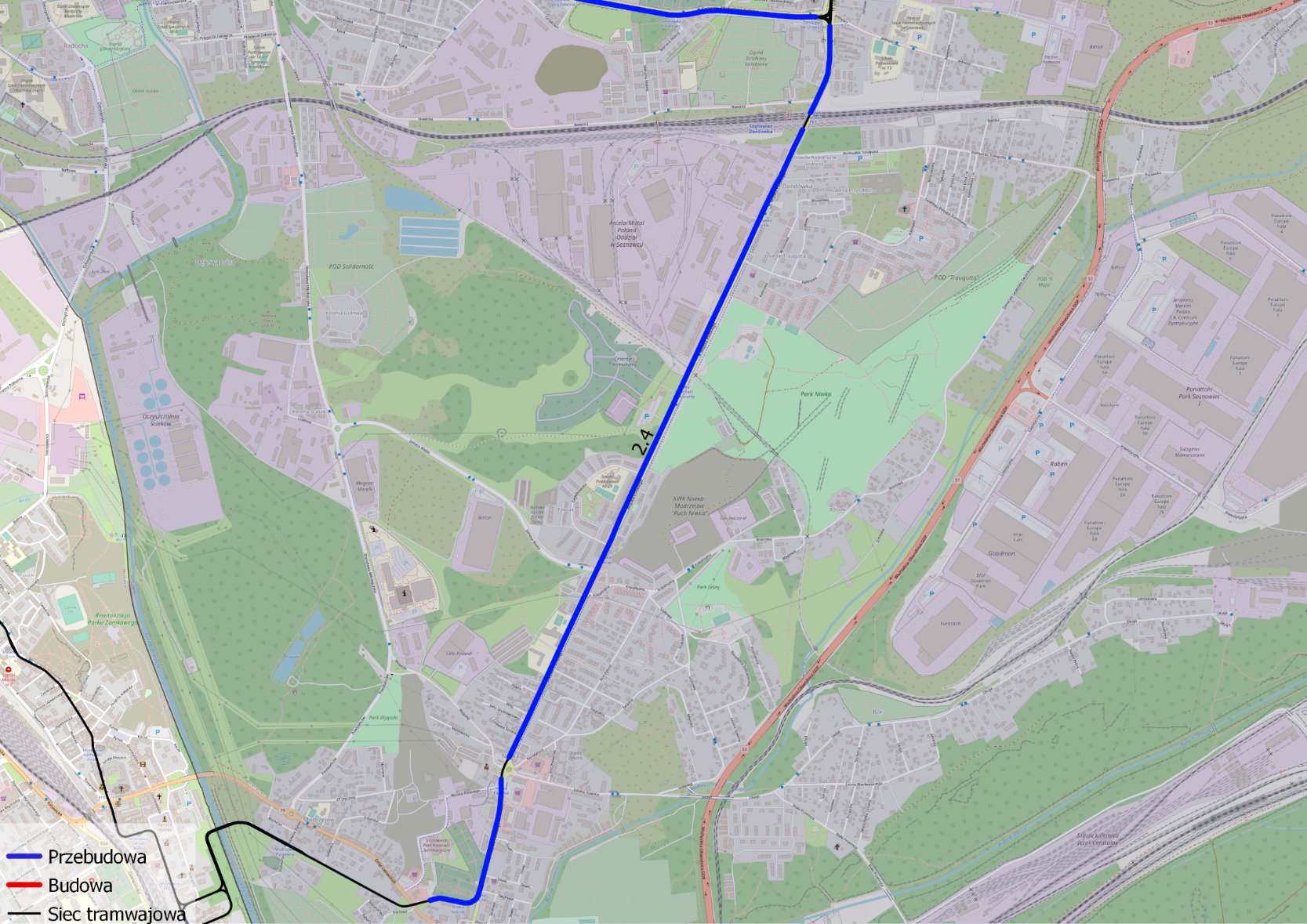 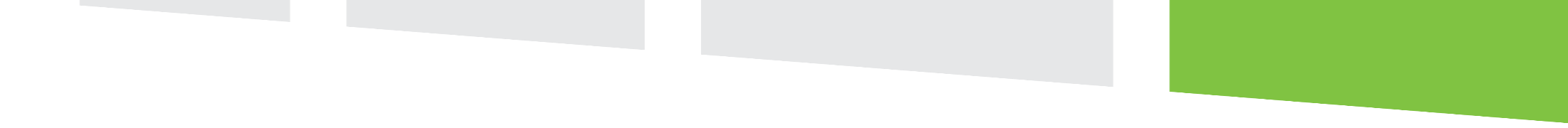 „Przebudowa infrastruktury tramwajowej w ciągu ul. Wojska Polskiego w Sosnowcu, od ul. Gen. Andersa do ul. Orląt Lwowskich (dobudowa drugiego toru)”
PRZEDMIOT ZAMÓWIENIA OBEJMUJE M.IN.:
Przebudowę torowiska tramwajowego z odcinkową dobudową drugiego toru:
	-	torowisko dwutorowe na odcinku od skrzyżowania ul. Wojska Polskiego 		z ul. Niwecką do przystanku „Niwka Pawiak” w rejonie skrzyżowania z 			ul. Jamesa Watta
	-	torowisko dwutorowe na odcinku od wiaduktu tramwajowo-drogowego 			nad torami kolejowymi stacji Sosnowiec Dańdówka do skrzyżowania z 			ul. Gen. Andersa
	-	torowisko jednotorowe na odcinku od przystanku „Niwka Pawiak” do 			rejonu wiaduktu z ul. Orląt Lwowskich z mijanką w okolicy przystanku 			„Niwka Kościół”
Częściową przebudowę i odtworzenie odcinków jezdni oraz zabudowa krawężnika wzdłuż ul. Wojska Polskiego
Przebudowę sieci trakcyjnej wraz z urządzeniami specjalnymi sieci trakcyjnej
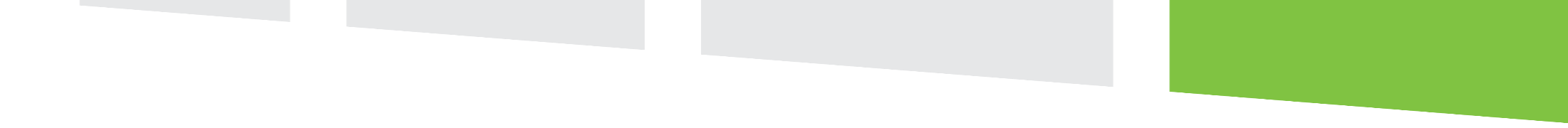 „Przebudowa torowiska tramwajowego wraz z siecią trakcyjną 
w Sosnowcu w ciągu ulic: - ul. Gen. W. Andersa od ul. Wojska Polskiego do Ronda Ludwik, - ul. 1 Maja od Ronda Ludwik do Ronda E. Gierka”
DANE ZADANIA:
Formuła zadania: 			Buduj
Termin realizacji:   			07.04.2021 r. ÷ 07.02.2023 r.
Wartość umowna:			28 228 004,69 zł netto
Dwutorowa linia tramwajowa o długości ok. 6000 mtp 
Konstrukcja torowiska: torowisko klasyczne, tor na podlewie ciągłym
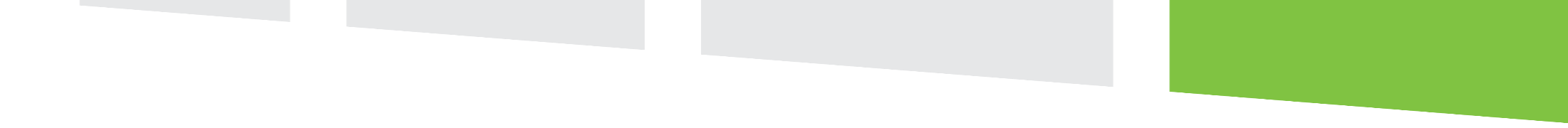 „Przebudowa torowiska tramwajowego wraz z siecią trakcyjną 
w Sosnowcu w ciągu ulic: - ul. Gen. W. Andersa od ul. Wojska Polskiego do Ronda Ludwik, - ul. 1 Maja od Ronda Ludwik do Ronda E. Gierka”
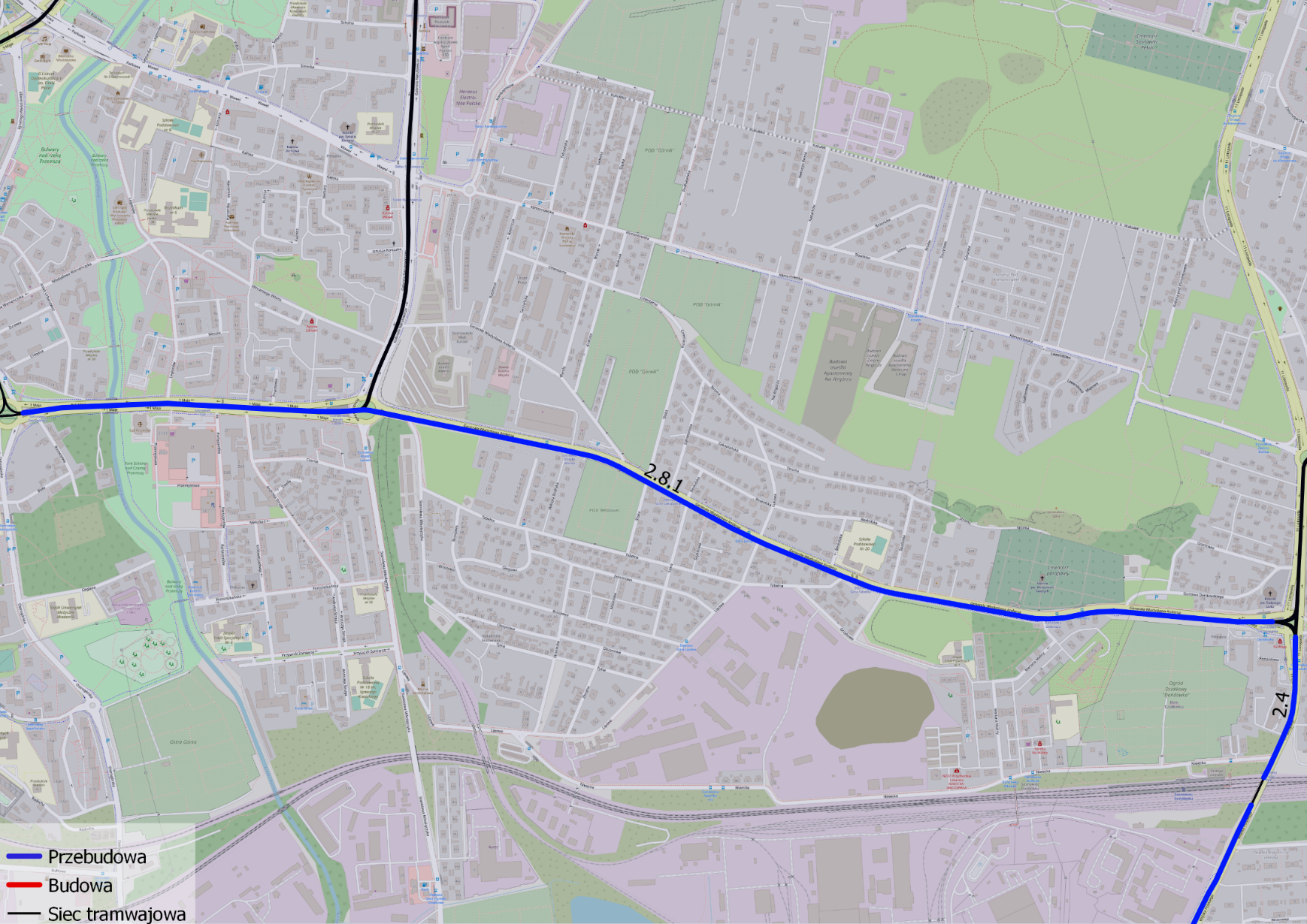 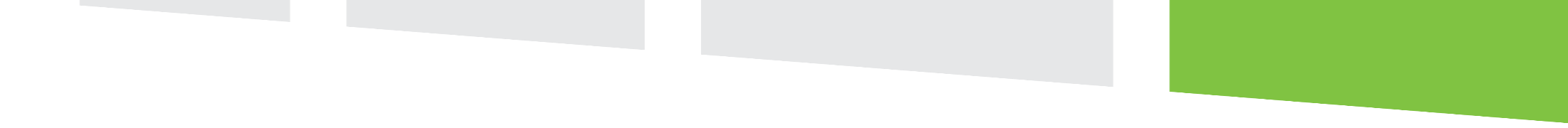 „Przebudowa torowiska tramwajowego wraz z siecią trakcyjną 
w Sosnowcu w ciągu ulic: - ul. Gen. W. Andersa od ul. Wojska Polskiego do Ronda Ludwik, - ul. 1 Maja od Ronda Ludwik do Ronda E. Gierka”
PRZEDMIOT ZAMÓWIENIA OBEJMUJE M.IN.:
Przebudowę wydzielonego torowiska tramwajowego oraz peronów przystankowych (tramwajowych, autobusowo-tramwajowych)
Budowę zatoki autobusowej
Przebudowę przejazdów tramwajowych przez skrzyżowania i zjazdy
Przebudowę chodników, ścieżek rowerowych, zjazdów, przejść dla pieszych
Budowę i przebudowę odwodnienia torowiska tramwajowego (m.in. drenażu i urządzeń odwadniających)
Przebudowę sieci trakcyjnej wraz z liniami zasilającymi
Modernizację podstacji trakcyjnej
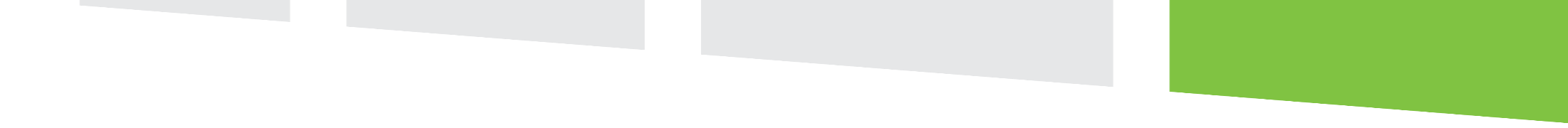 „Przebudowa torowiska tramwajowego wraz z siecią trakcyjną 
w Sosnowcu w ciągu ulic: - ul. Gen. W. Andersa od ul. Wojska Polskiego do Ronda Ludwik, - ul. 1 Maja od Ronda Ludwik do Ronda E. Gierka”
AKTUALNIE PROWADZONE SĄ PRACE W ZAKRESIE:
Zabudowy przejazdów do posesji z płyt CBP
Prace brukarskie
Balastowanie toru
Rozbiórka toru nr 2 na Rondzie Ludwik wraz z pracami ziemnymi
Ułożenie kabli trakcyjnych i sterowniczych na odcinku od Podstacji Andersa do Ronda Ludwik oraz zasypywanie i zagęszczanie wykopu kablami
Wykonanie przewiertów pod kable trakcyjne pod ul. 1 Maja
Montaż podwieszeń sieci trakcyjnej (kontynuacja prac)
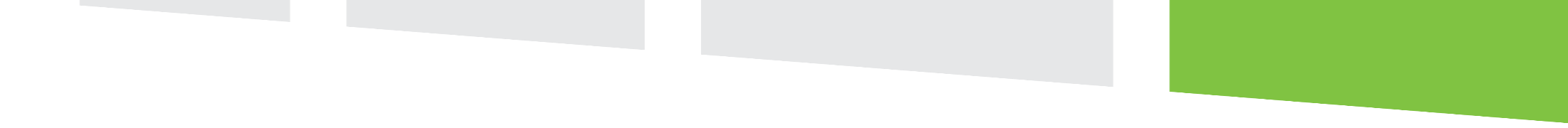 „Przebudowa torowiska tramwajowego wraz z siecią trakcyjną 
w Sosnowcu w ciągu ulic: - ul. Gen. W. Andersa od ul. Wojska Polskiego do Ronda Ludwik, - ul. 1 Maja od Ronda Ludwik do Ronda E. Gierka”
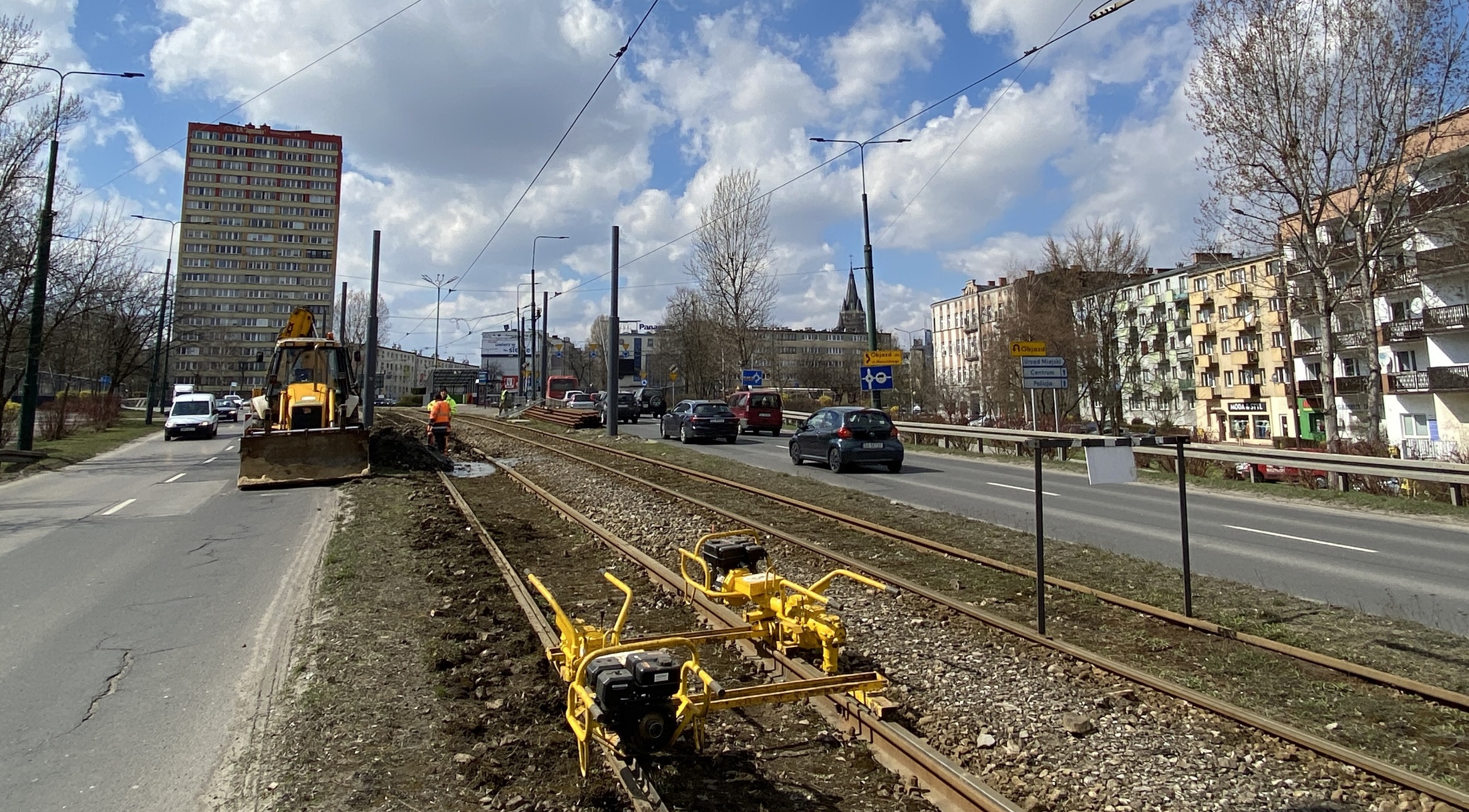 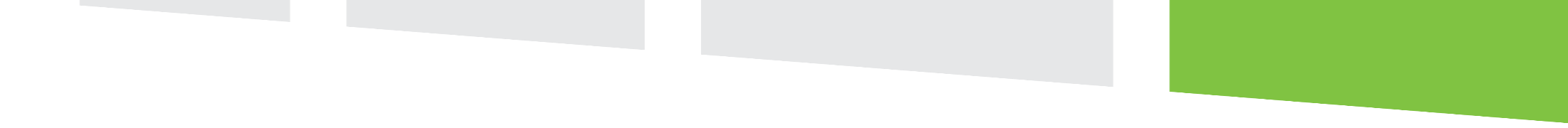 „Przebudowa torowiska tramwajowego wraz z siecią trakcyjną 
w Sosnowcu w ciągu ulic: - ul. Gen. W. Andersa od ul. Wojska Polskiego   do Ronda Ludwik, - ul. 1 Maja od Ronda Ludwik do Ronda E. Gierka”
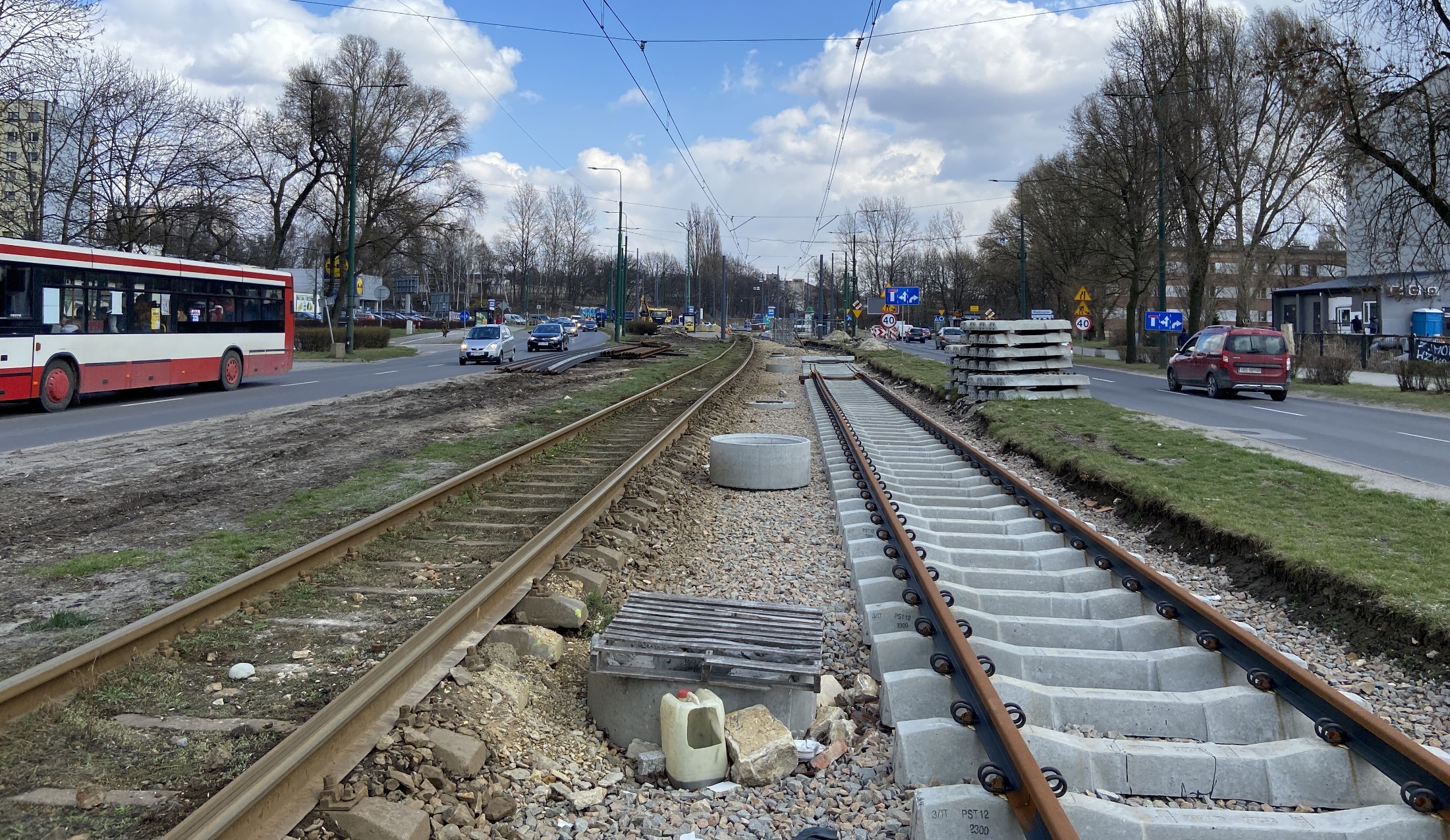 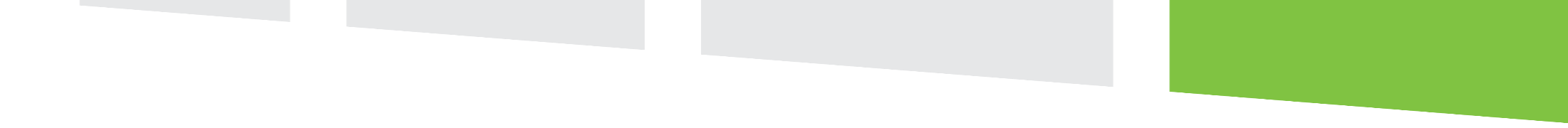 „Przebudowa torowiska tramwajowego wraz z siecią trakcyjną 
w Sosnowcu w ciągu ulic: - ul. Gen. W. Andersa od ul. Wojska Polskiego do Ronda Ludwik, - ul. 1 Maja od Ronda Ludwik do Ronda E. Gierka”
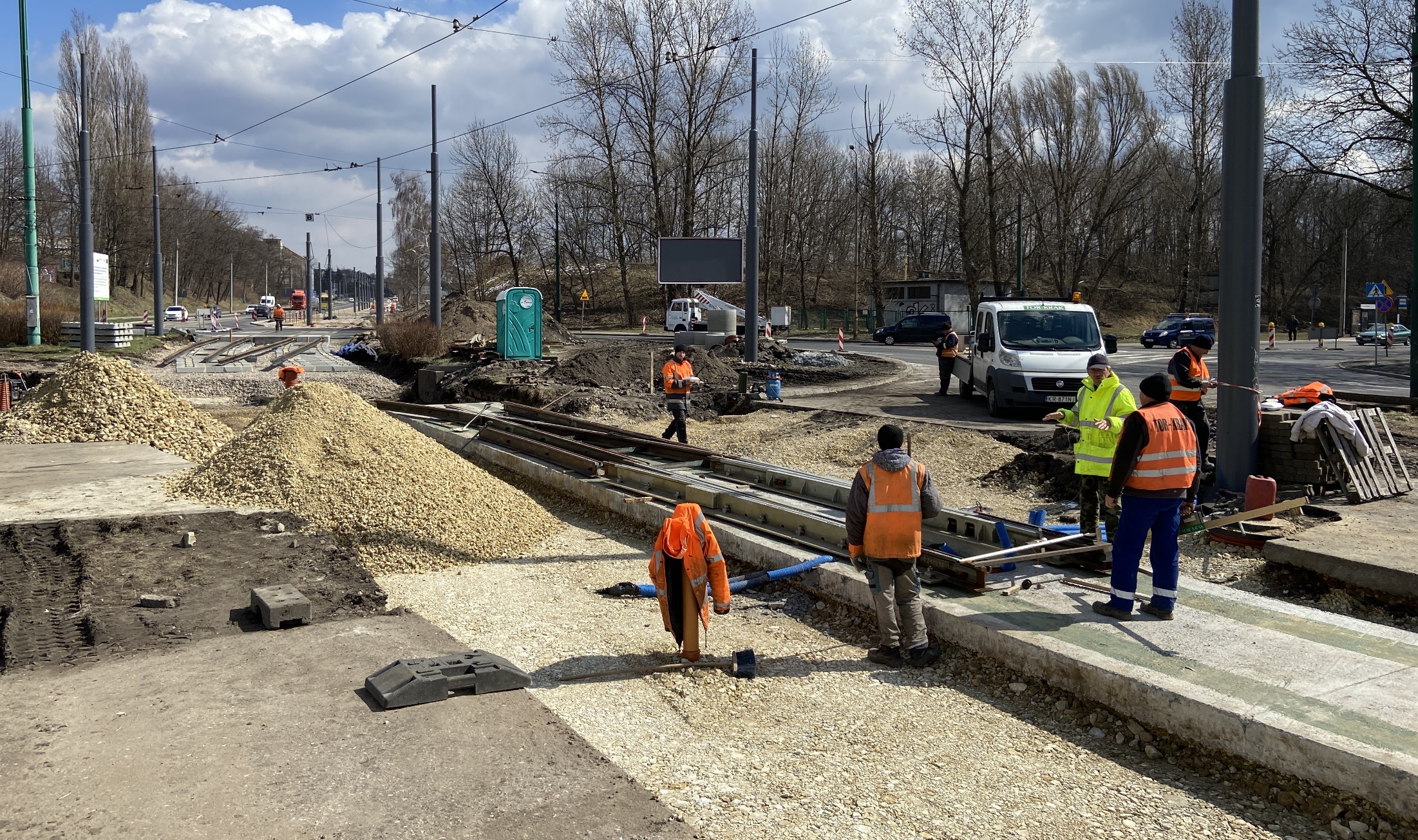 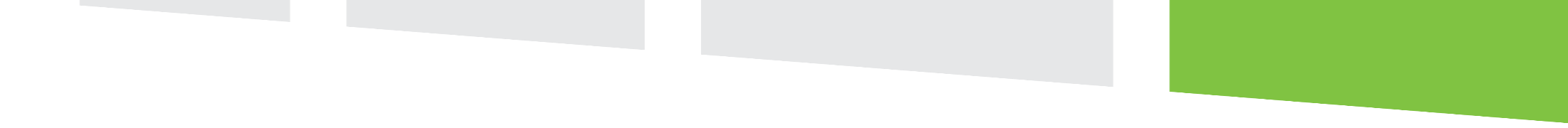 „Przebudowa torowiska tramwajowego wraz z siecią trakcyjną 
w Sosnowcu w ciągu ulic: - ul. Gen. W. Andersa od ul. Wojska Polskiego do Ronda Ludwik, - ul. 1 Maja od Ronda Ludwik do Ronda E. Gierka”
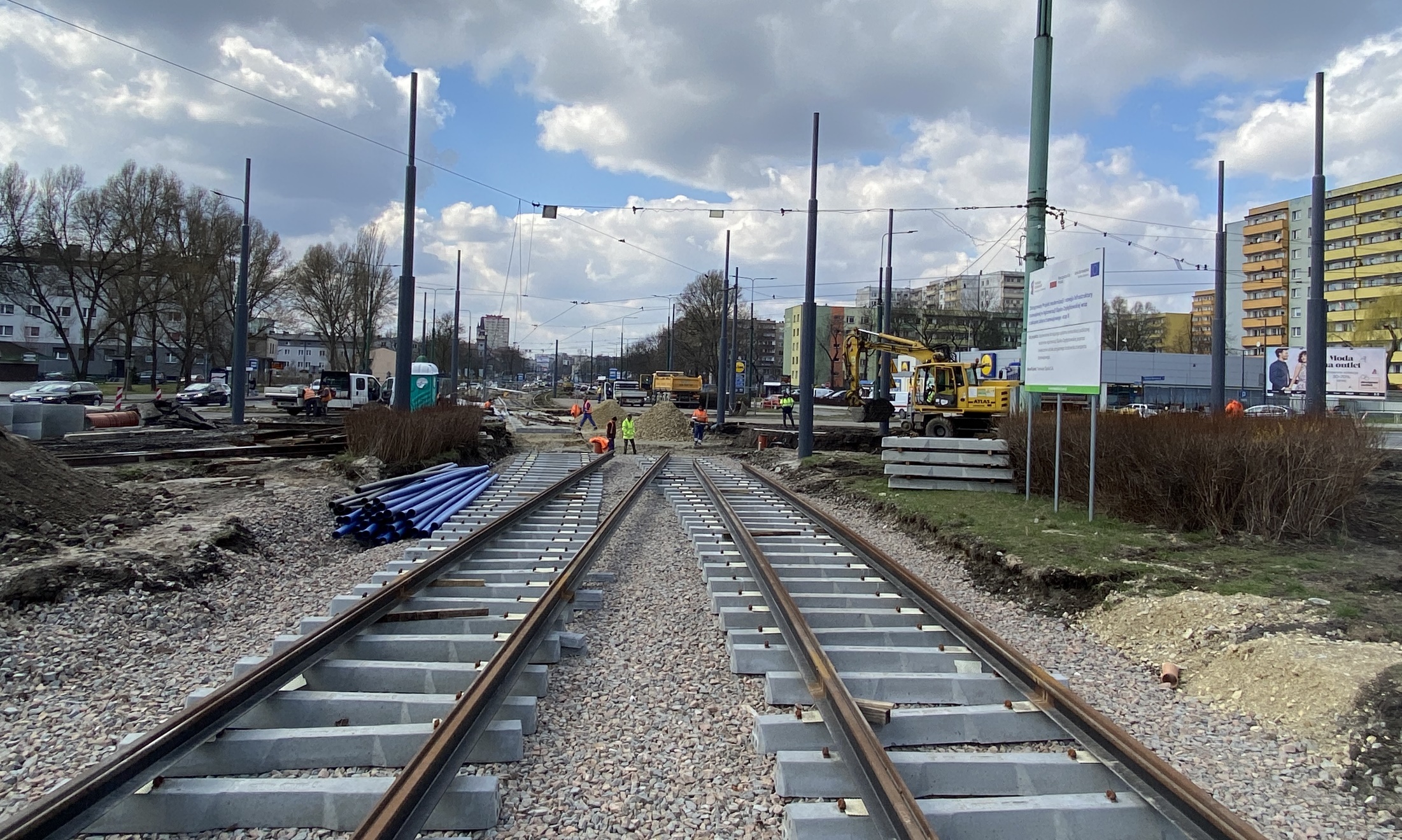 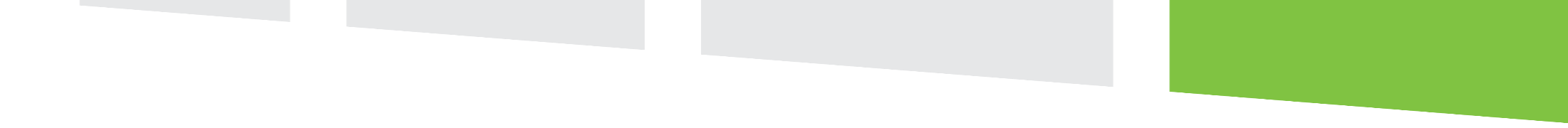 „Przebudowa torowiska tramwajowego wraz z siecią trakcyjną 
w Sosnowcu w ciągu ulic: - ul. Gen. W. Andersa od ul. Wojska Polskiego do Ronda Ludwik, - ul. 1 Maja od Ronda Ludwik do Ronda E. Gierka”
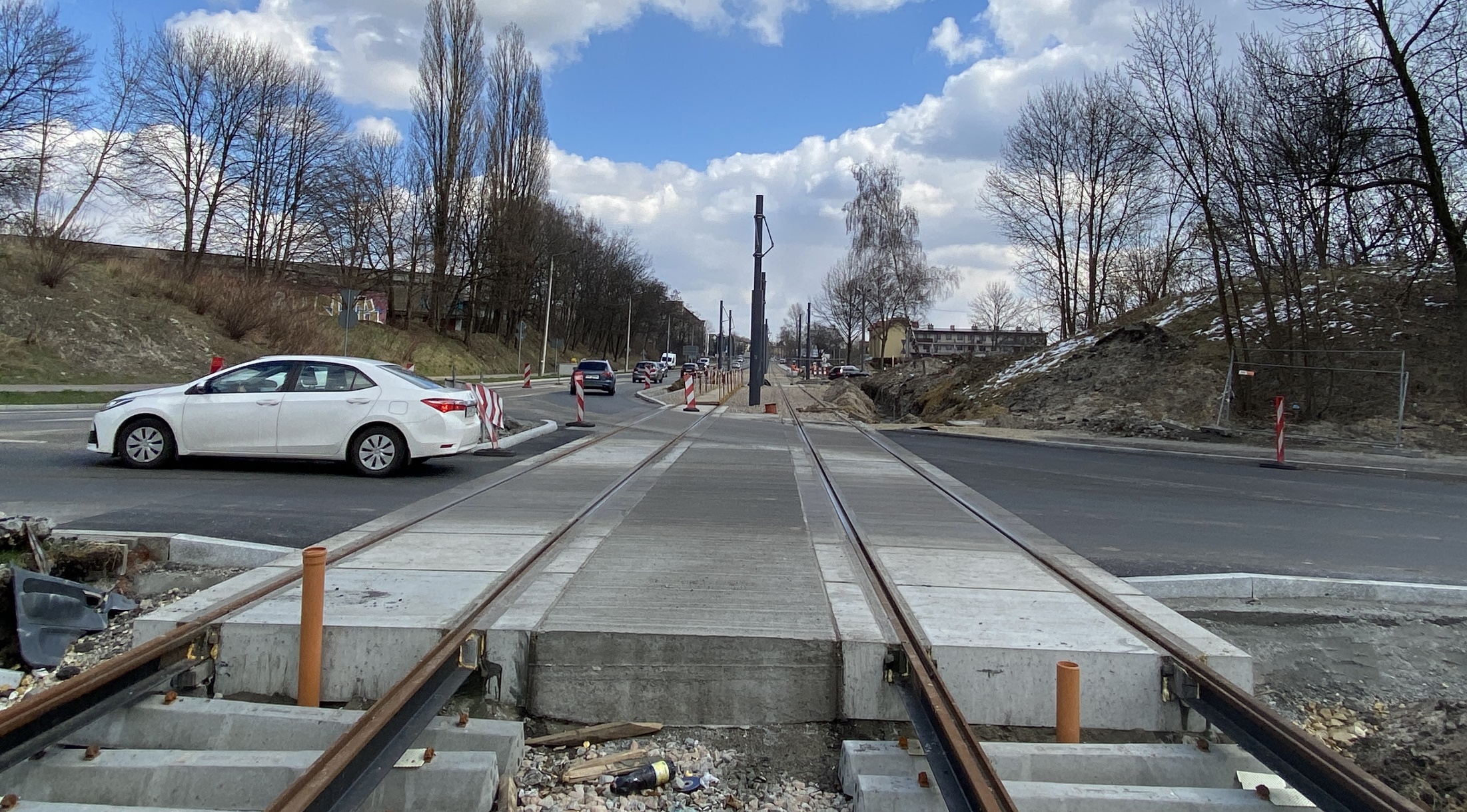 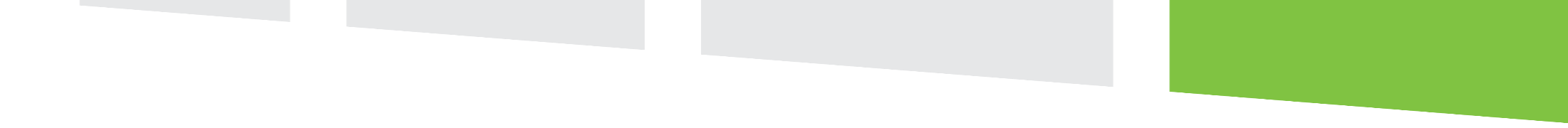 „Przebudowa torowiska tramwajowego wraz z siecią trakcyjną 
w Sosnowcu w ciągu ulic: - ul. Gen. W. Andersa od ul. Wojska Polskiego do Ronda Ludwik, - ul. 1 Maja od Ronda Ludwik do Ronda E. Gierka”
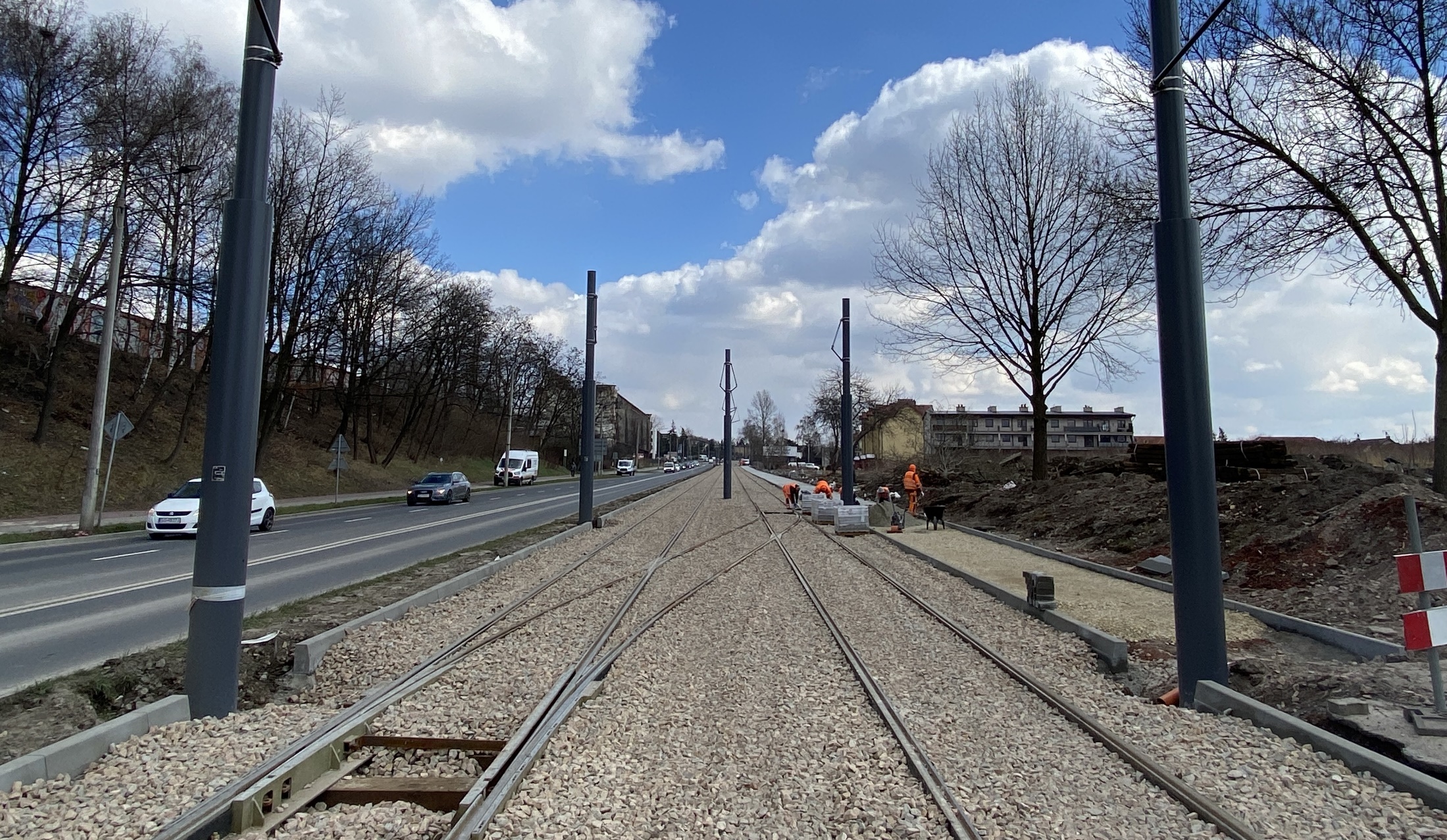 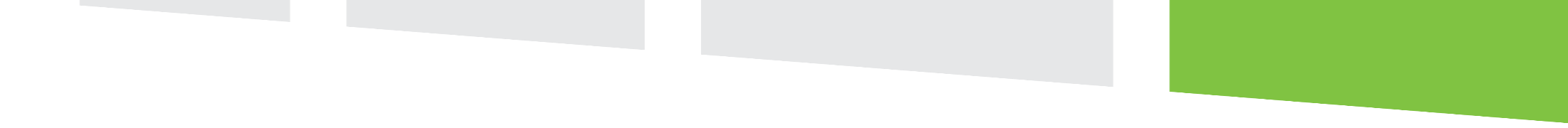 „Przebudowa torowiska tramwajowego wraz z siecią trakcyjną 
w Sosnowcu w ciągu ulic: - ul. Gen. W. Andersa od ul. Wojska Polskiego do Ronda Ludwik, - ul. 1 Maja od Ronda Ludwik do Ronda E. Gierka”
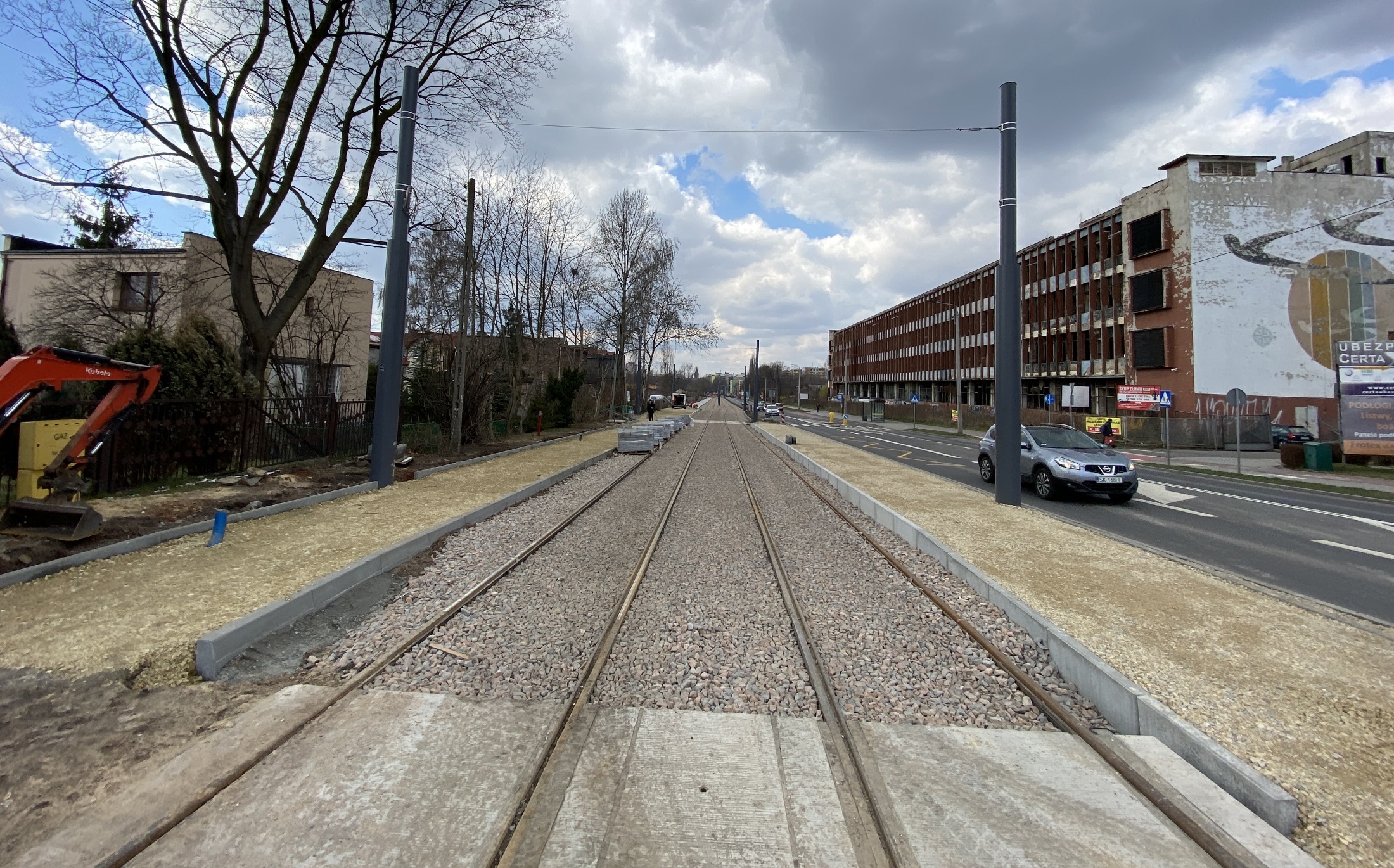 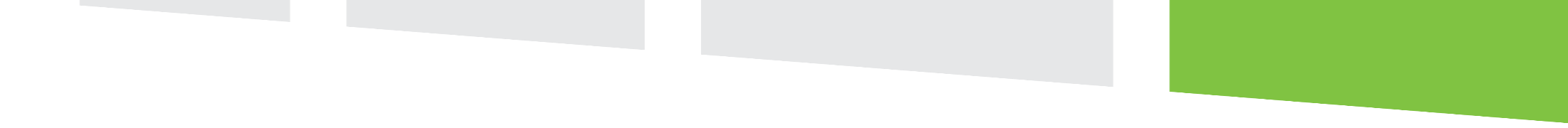 „Przebudowa torowiska tramwajowego wraz z siecią trakcyjną 
w Sosnowcu w ciągu ulic: - ul. Gen. W. Andersa od ul. Wojska Polskiego do Ronda Ludwik, - ul. 1 Maja od Ronda Ludwik do Ronda E. Gierka”
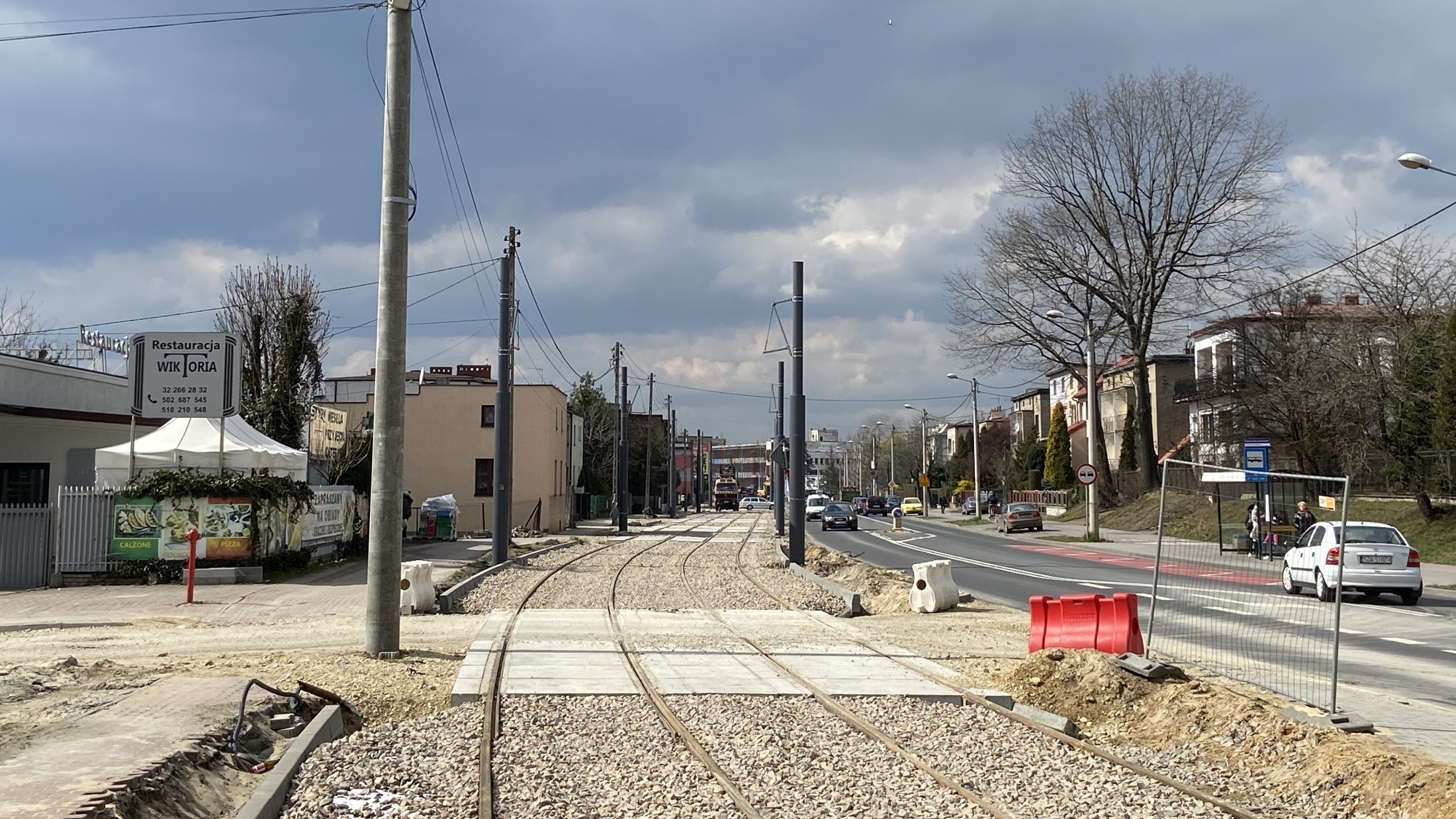 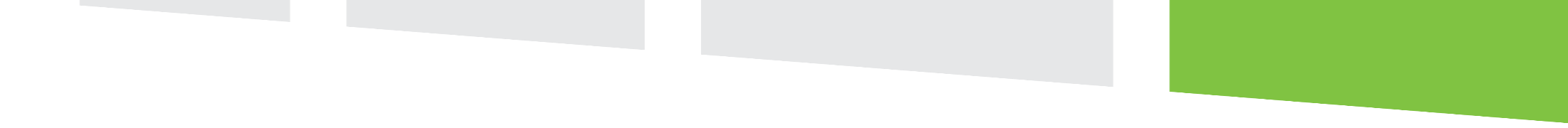 „Przebudowa torowiska tramwajowego wraz z siecią trakcyjną 
w Sosnowcu w ciągu ulic: - ul. Gen. W. Andersa od ul. Wojska Polskiego do Ronda Ludwik, - ul. 1 Maja od Ronda Ludwik do Ronda E. Gierka”
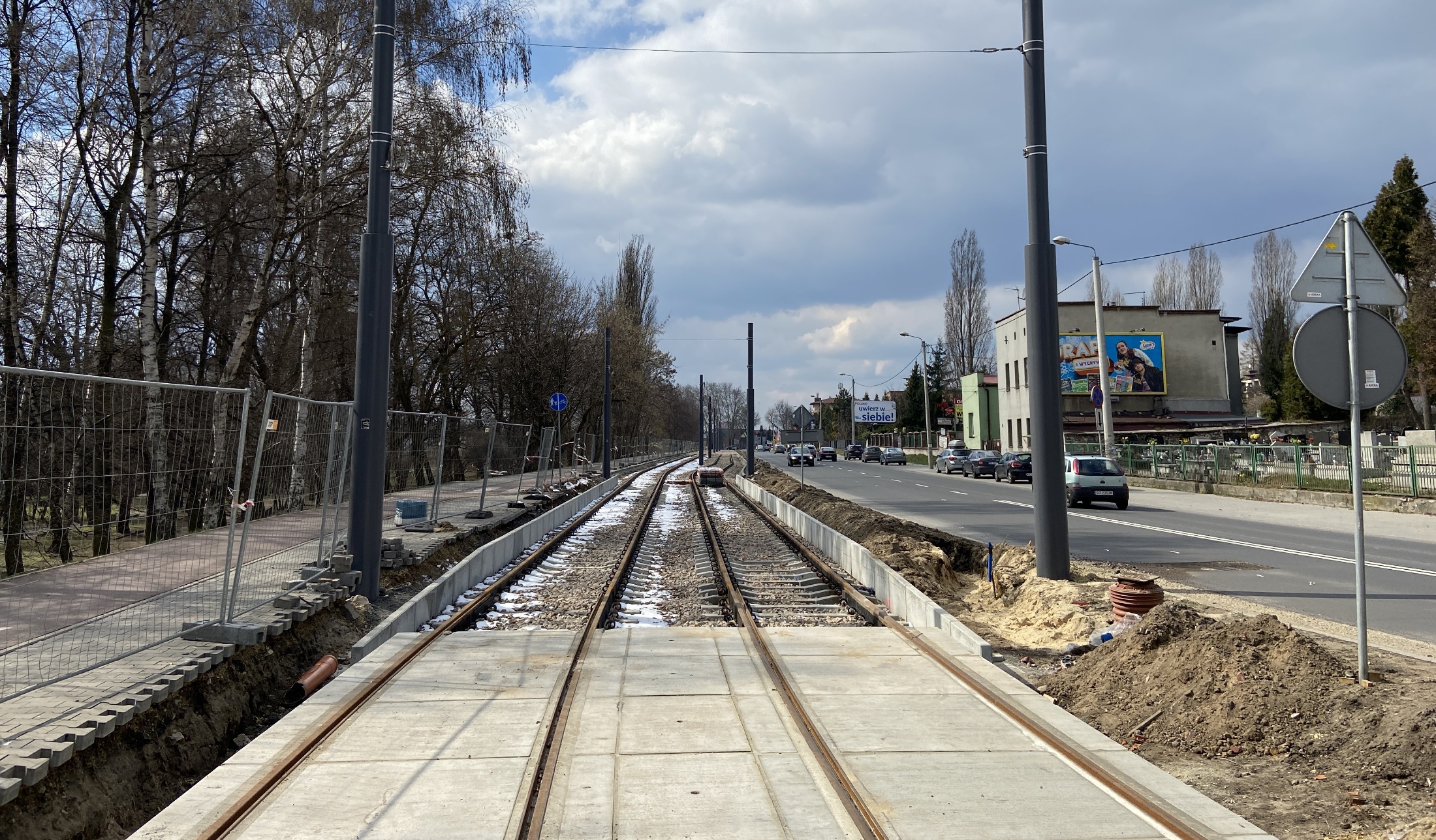 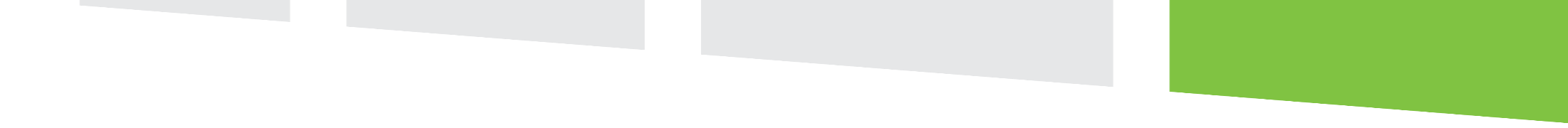 „Przebudowa torowiska tramwajowego wraz z siecią trakcyjną 
w Sosnowcu w ciągu ulic: - ul. Gen. W. Andersa od ul. Wojska Polskiego do Ronda Ludwik, - ul. 1 Maja od Ronda Ludwik do Ronda E. Gierka”
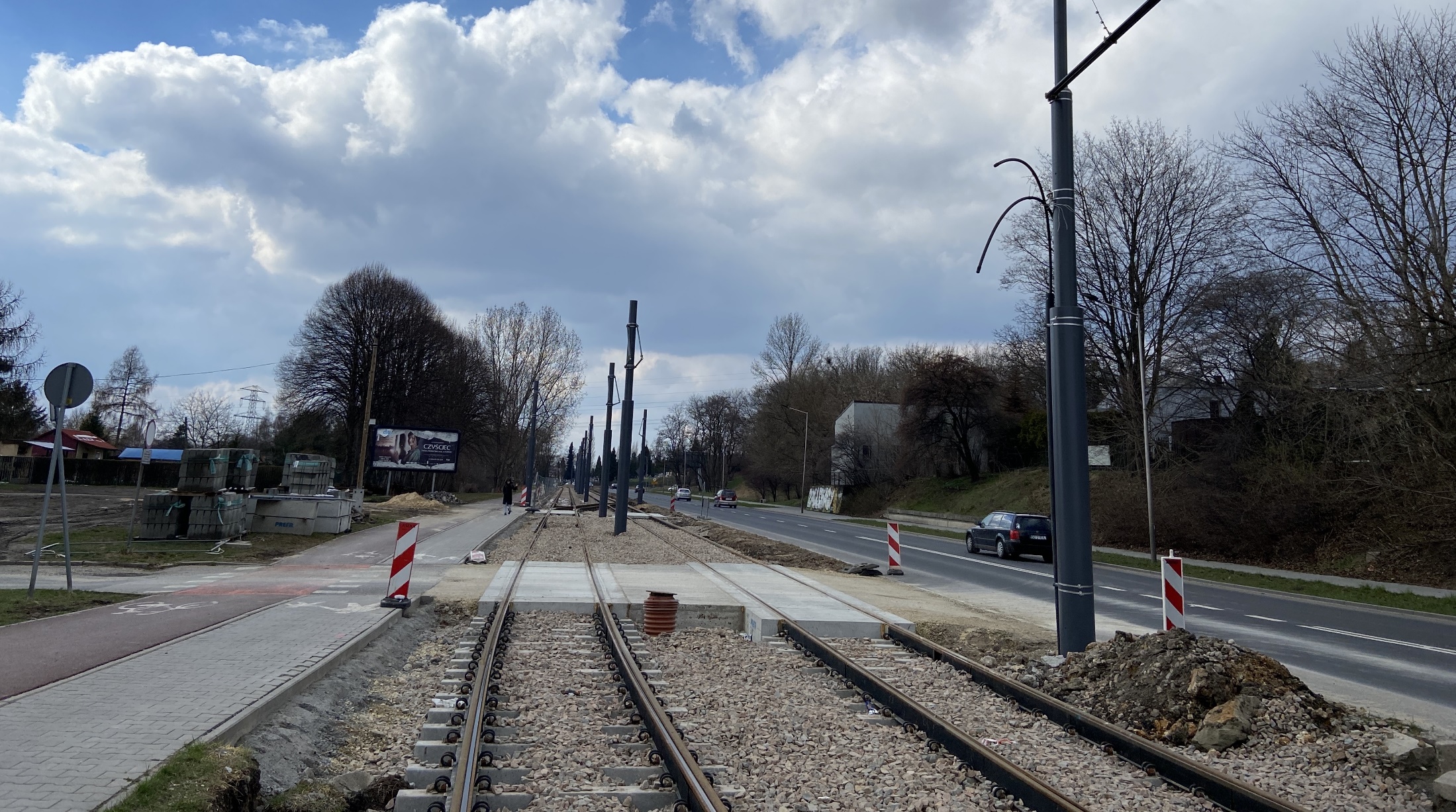 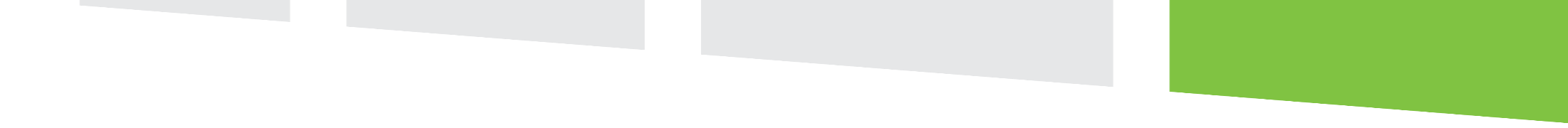 „Przebudowa torowiska tramwajowego w ciągu ul. Małachowskiego od ul. Mościckiego do ul. 3-go Maja”
DANE ZADANIA:
Formuła zadania: 			Buduj
Termin realizacji:   			5.11.2020 r. ÷ 05.06.2022 r.
Wartość umowna:			7 249 943,25 zł netto
Jednotorowa linia tramwajowa o długości ok. 400 mtp 
Konstrukcja torowiska: na prefabrykowanych płytach, konstrukcja bezpodsypkowa
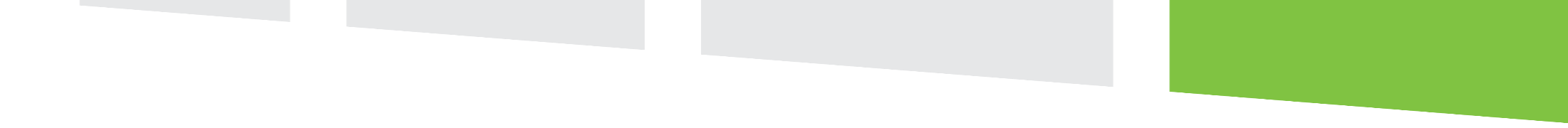 „Przebudowa torowiska tramwajowego w ciągu ul. Małachowskiego od ul. Mościckiego do ul. 3-go Maja”
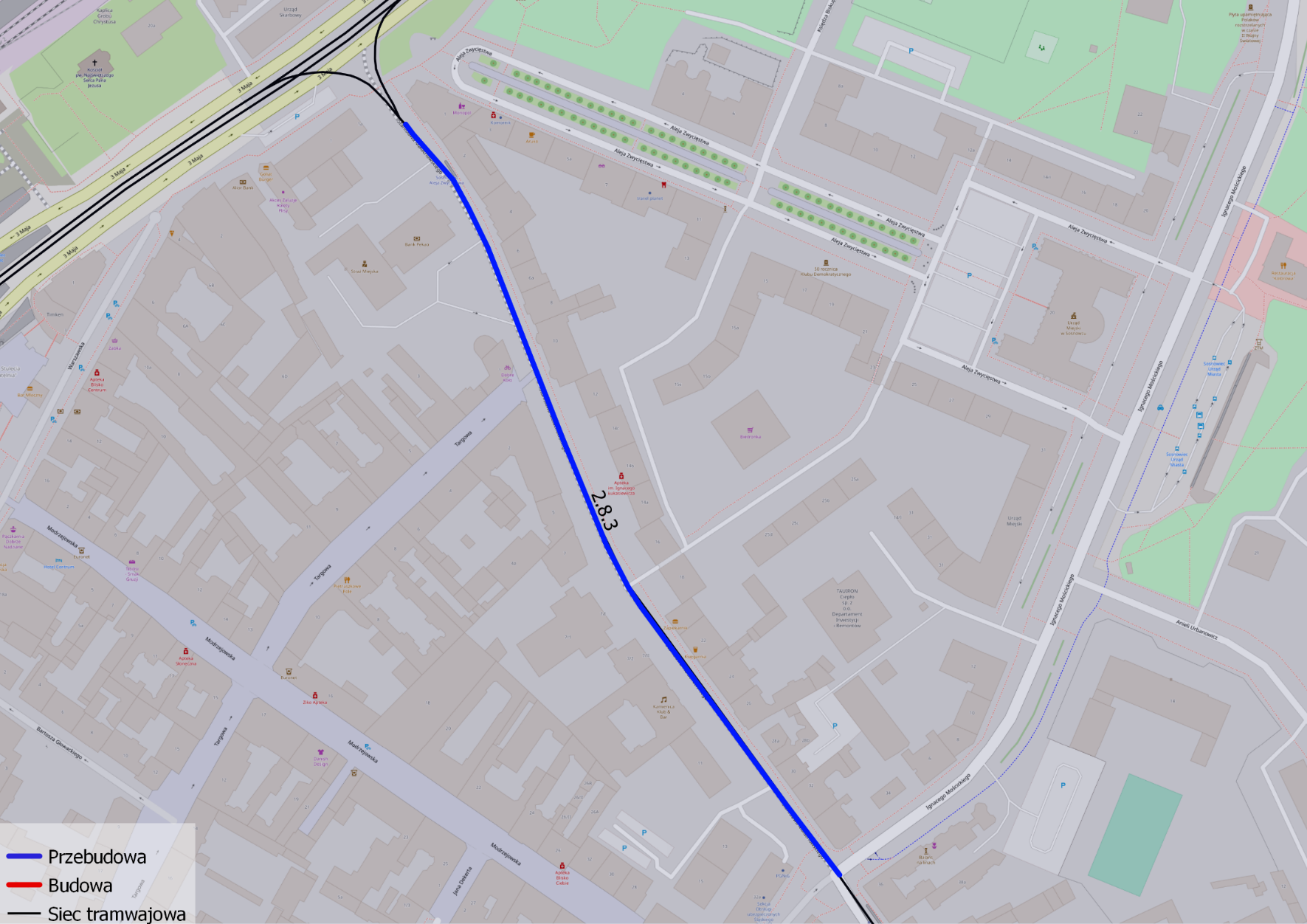 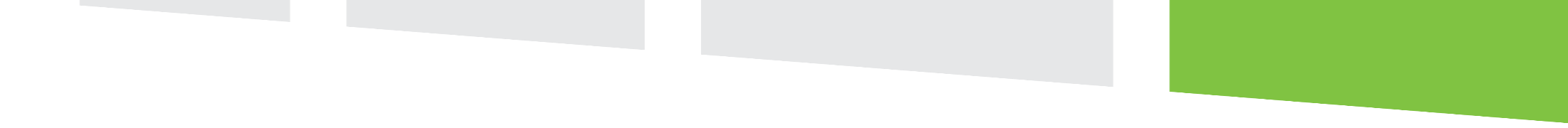 „Przebudowa torowiska tramwajowego w ciągu ul. Małachowskiego od ul. Mościckiego do ul. 3-go Maja”
PRZEDMIOT ZAMÓWIENIA OBEJMUJE M.IN.:
Wykonanie nowego torowiska w technologii bezpodsypkowej z prefabrykowanych płyt drogowo-torowych z ciągłym elastycznym mocowaniem szyn za pomocą poliuretanów
Budowę odwodnienia liniowego i montaż skrzynek odwadniających
Przebudowę trakcji tramwajowej, kabli trakcyjnych a także oświetlenia ulicznego

AKTUALNIE PROWADZONE SĄ PRACE W ZAKRESIE:
Przebudowy kabli trakcyjnych
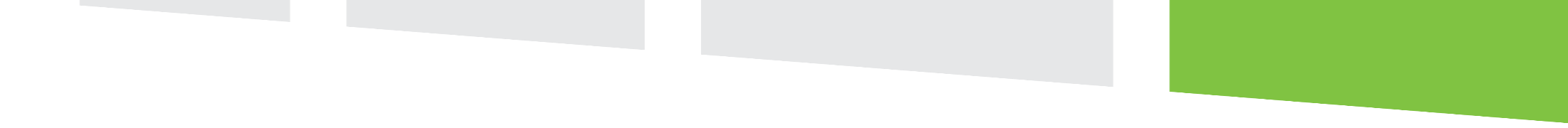 „Przebudowa torowiska tramwajowego w ciągu ul. Małachowskiego od ul. Mościckiego do ul. 3-go Maja”
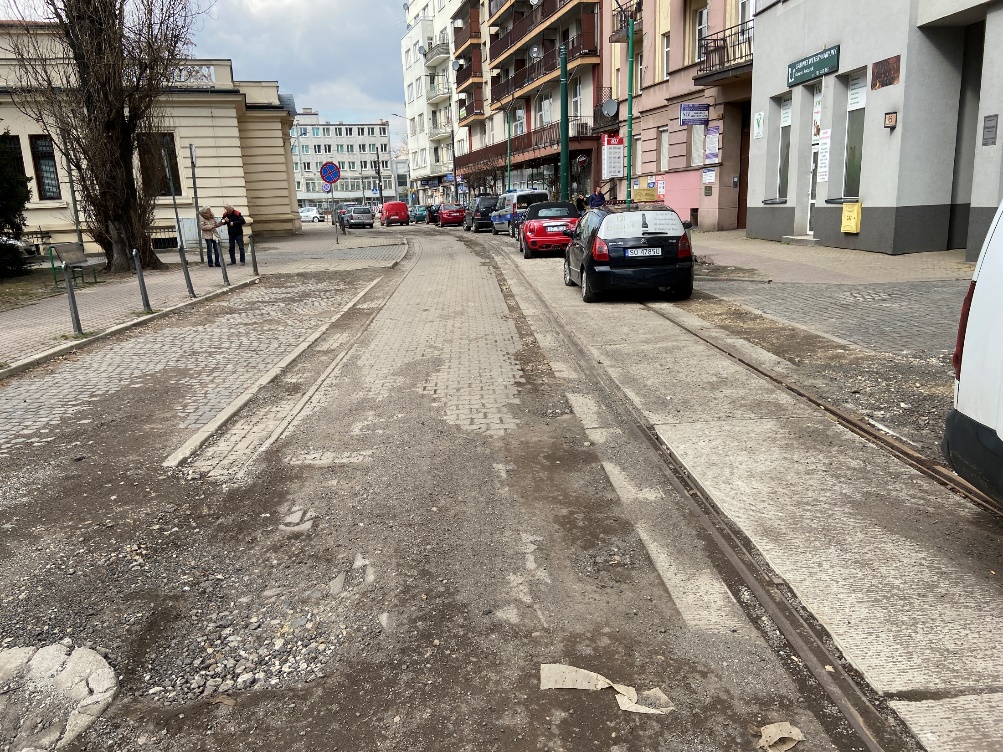 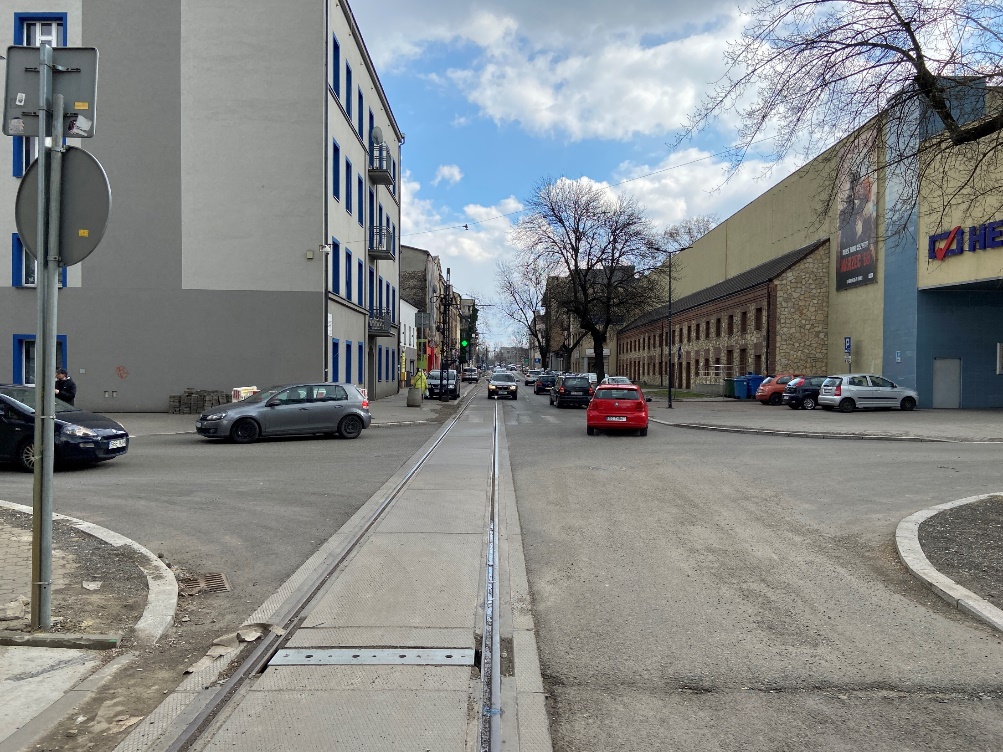 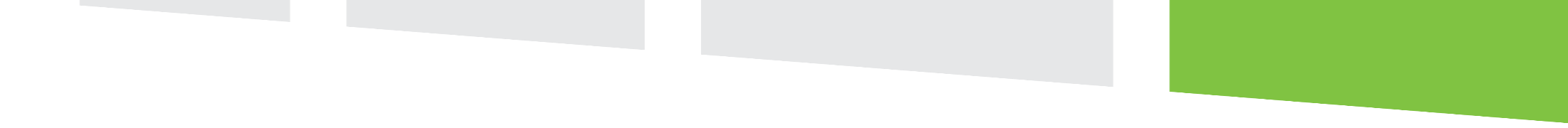 „Przebudowa torowiska tramwajowego w ciągu ul. Małachowskiego od ul. Mościckiego do ul. 3-go Maja”
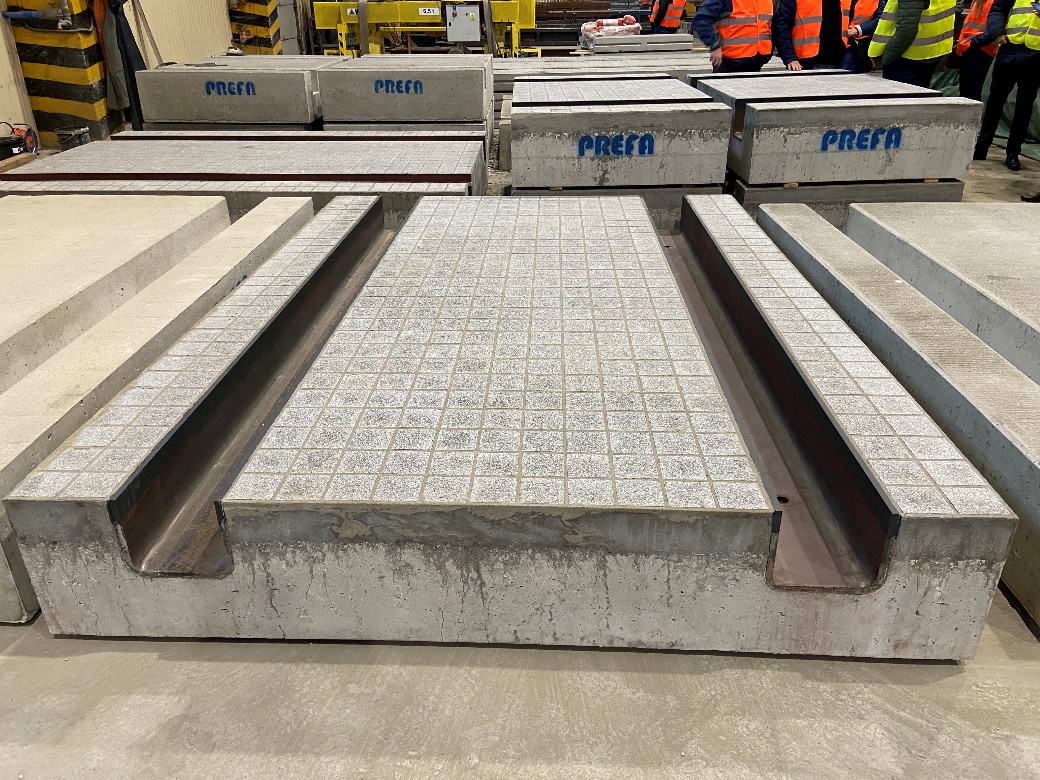 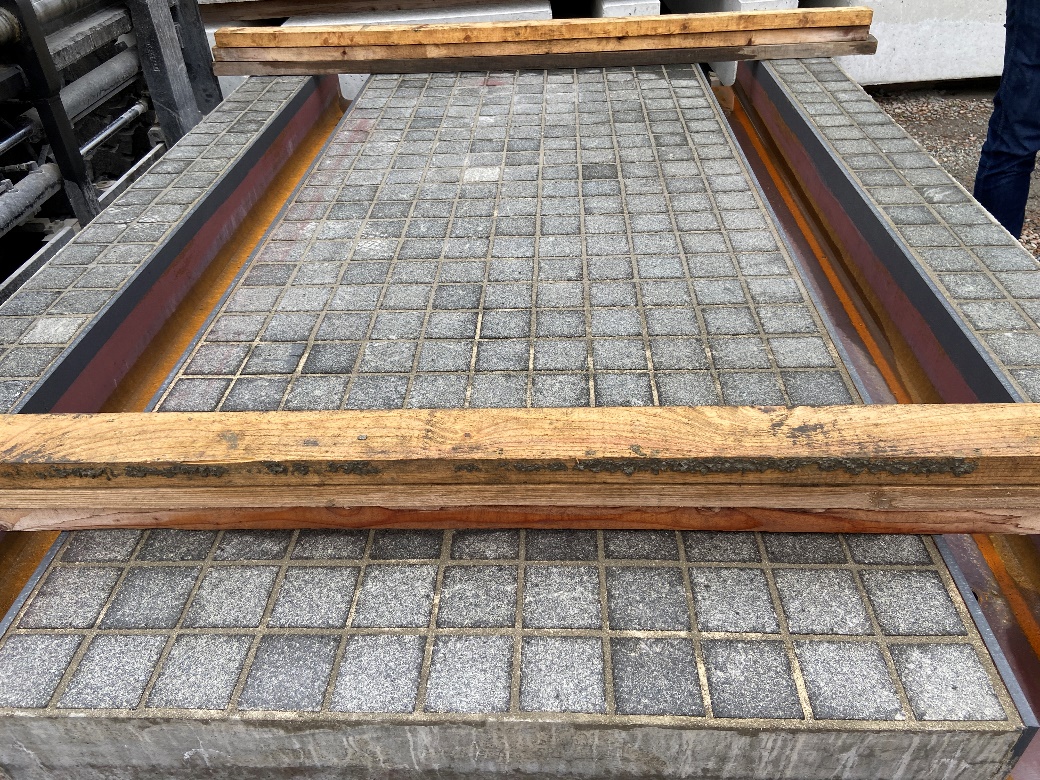 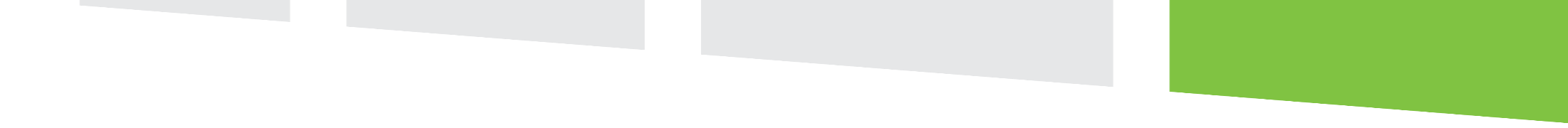 Dziękuję za uwagę
Tramwaje Śląskie S.A.
ul. Inwalidzka 5 , 41-500 Chorzów , 
telefon: (032) 246 60 61, faks: (032) 251 00 96
www.tram-silesia.pl